Stream Processing Design PatternsHow we Deliver an Exceptional Personalization Experience to Customers at Capital One
Andreas Markmann
Manager, Data Engineering
Enterprise Customer Intelligence (ECI)
Outline
Delivering streaming data to where it’s needed
Frustrations with customer support
Stateless filters / enrichments - but no aggregates or joins
Recent interactions
Internal state
External state
Data locality
Deploying in production: failure tolerance
Consumers use heuristics to bridge rescheduling / restart pauses
At-least once vs exactly-once
Exactly-once vs idempotent
Real-time alerting
Losing sales due to being unprepared for sudden interest
Windowing: not quite real-time
Real-time updates and extrapolation
Conclusion
Streaming Patterns Cheat Sheet!
‹#›
A Frustrating Customer Experience
“Let’s start over, what were you trying to do?”
<click>
<click>
<click>
What now?
?
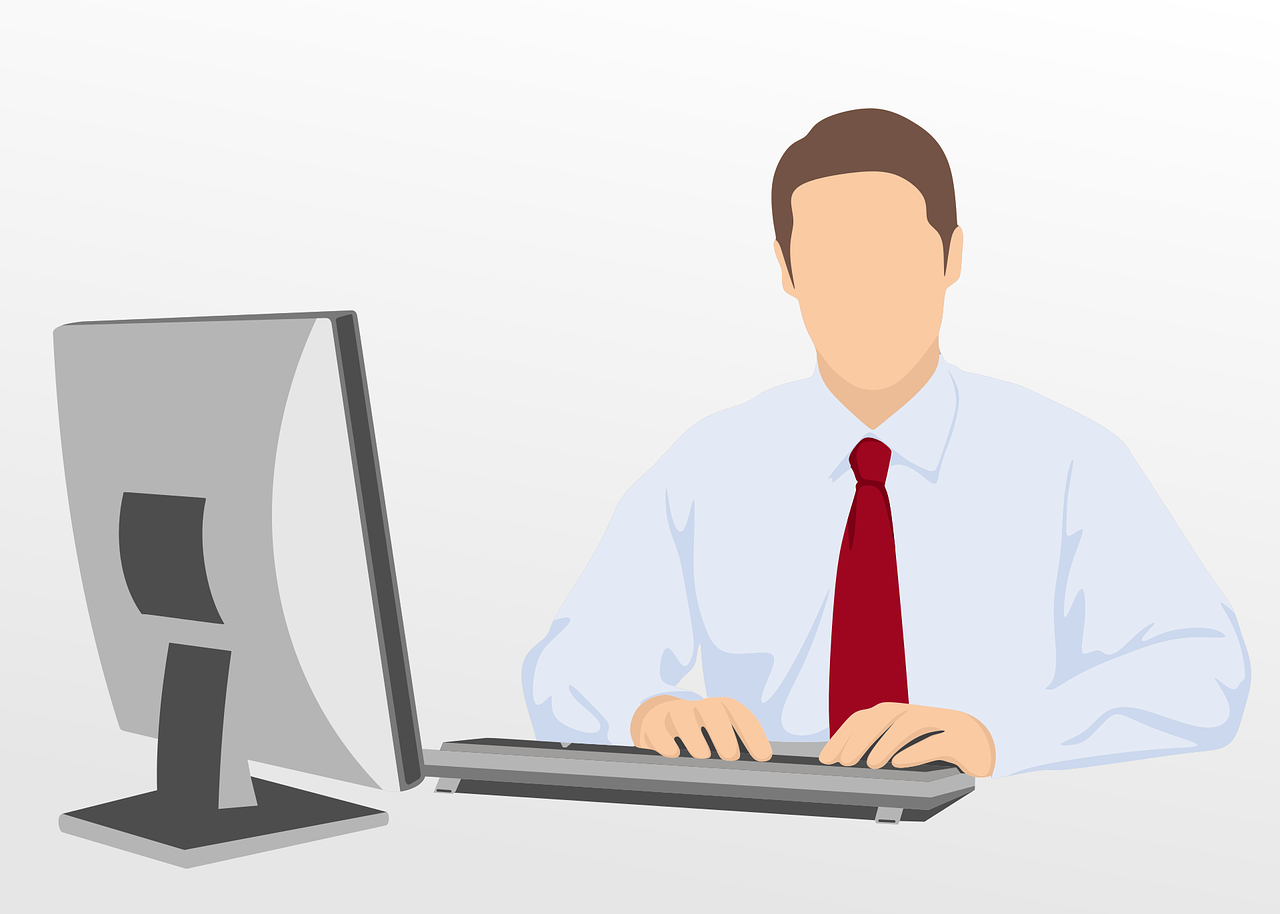 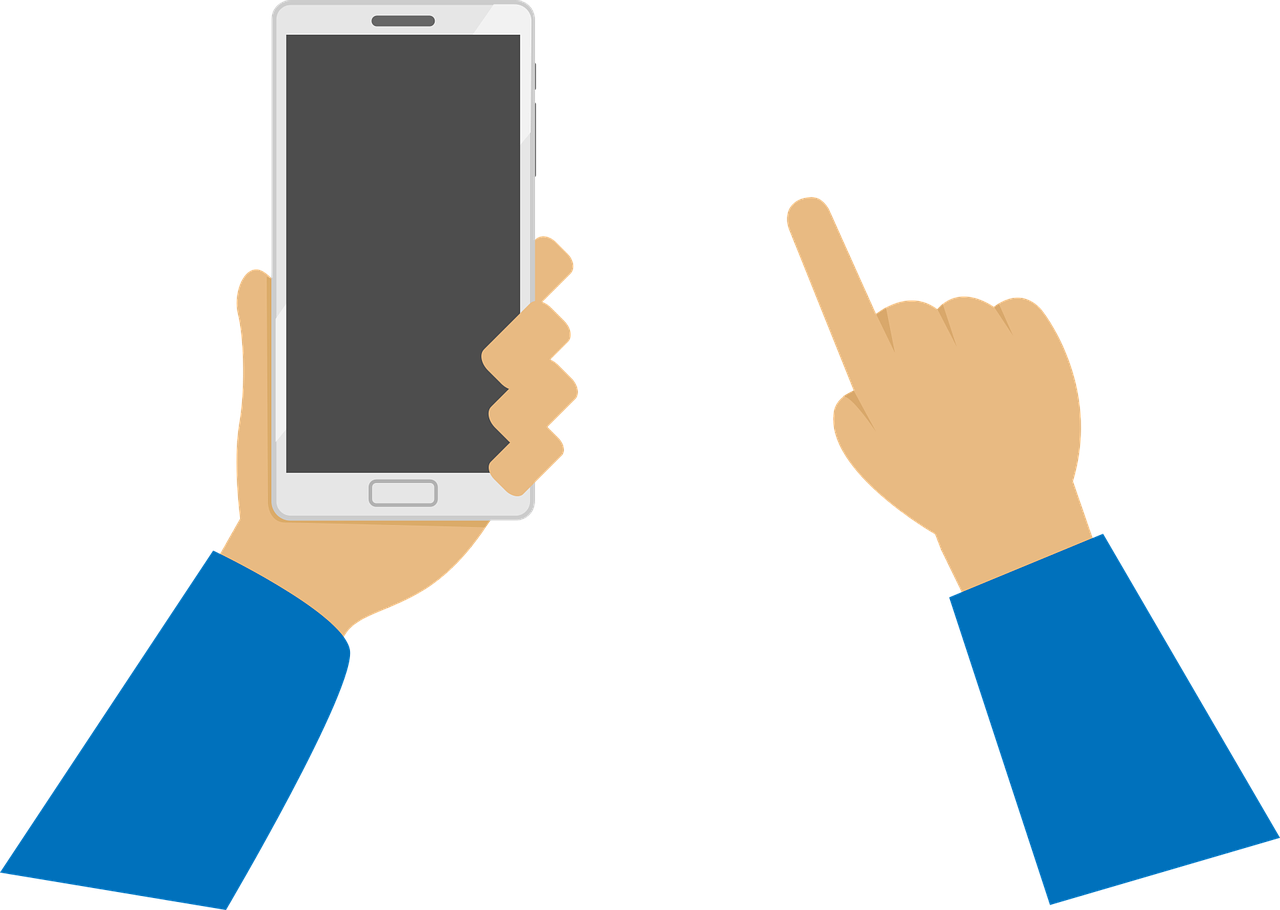 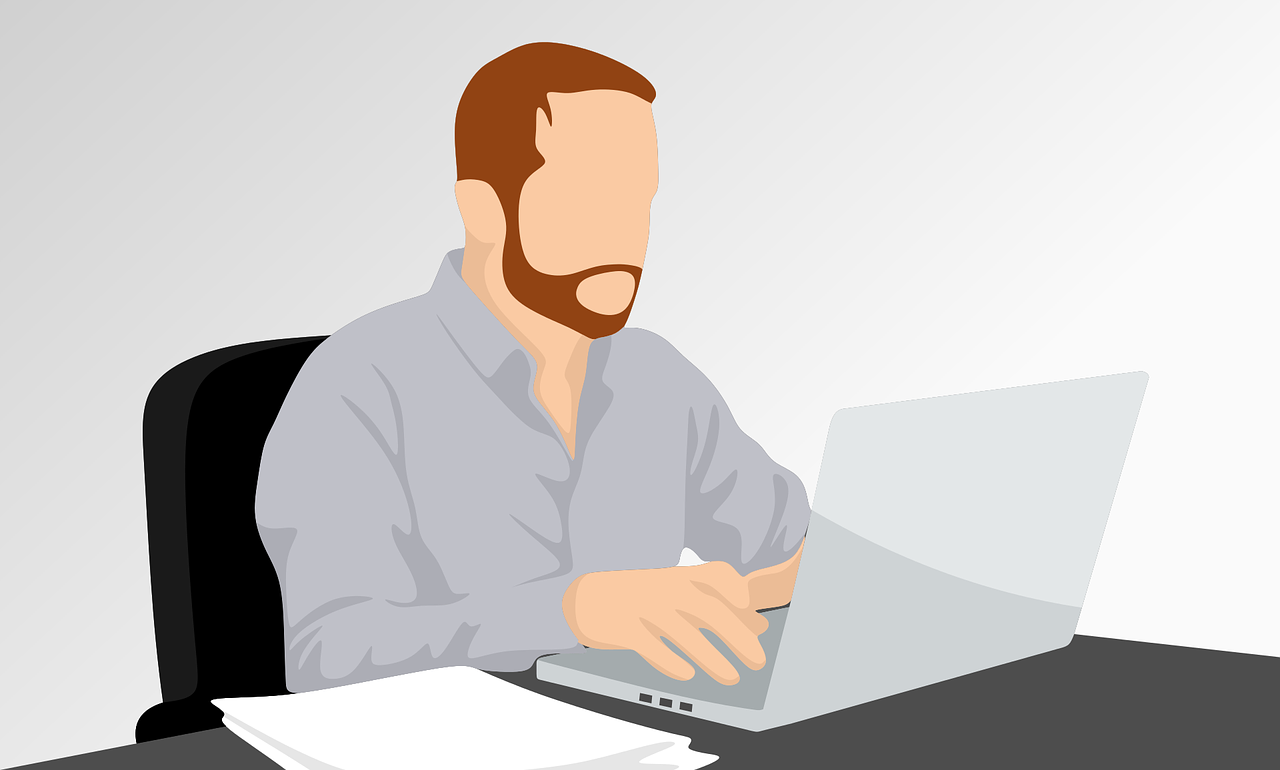 ‹#›
[Speaker Notes: Customer just interacted with us through our web page - why can’t we know how to help them?]
A Frustrating Customer Experience
“Let’s start over, what were you trying to do?”
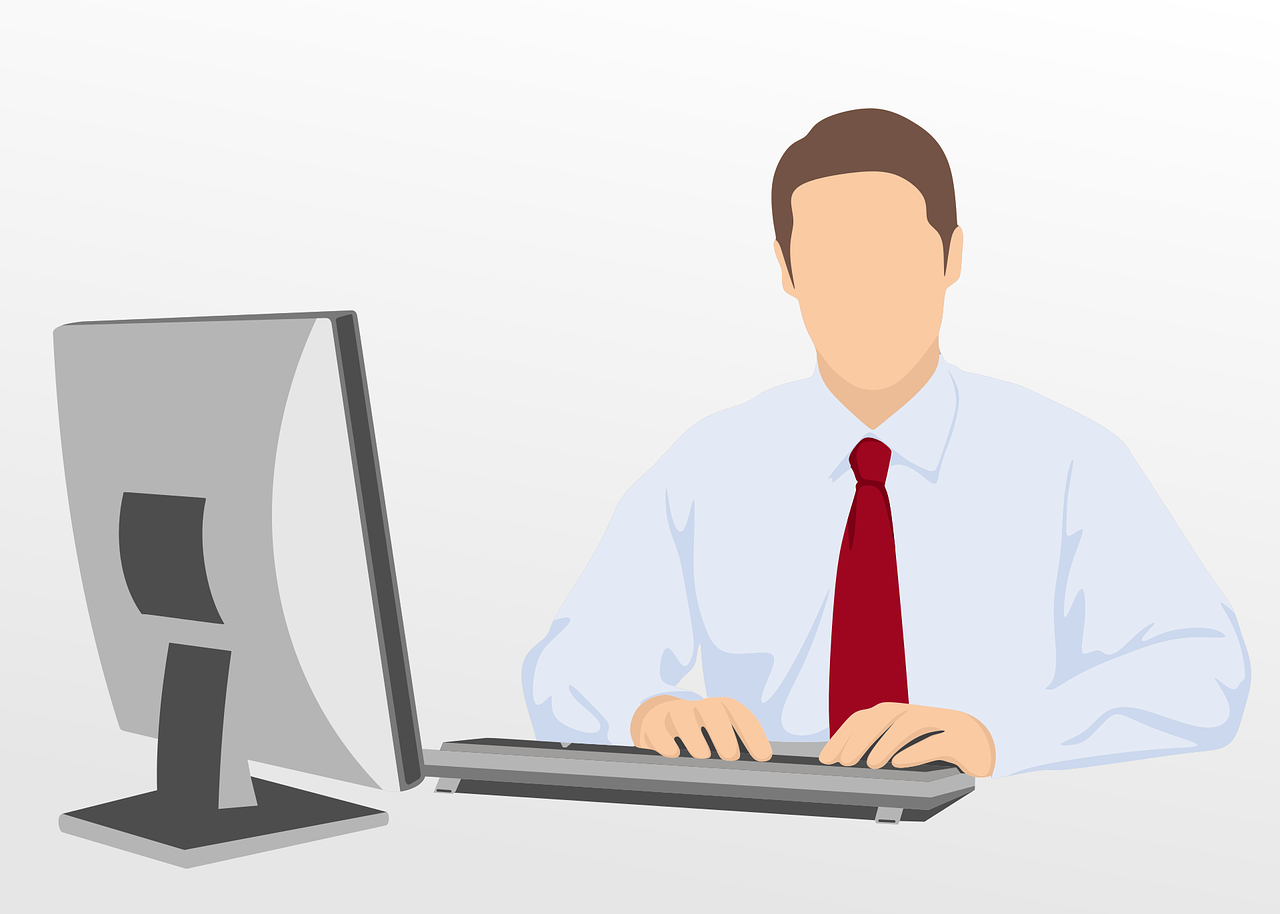 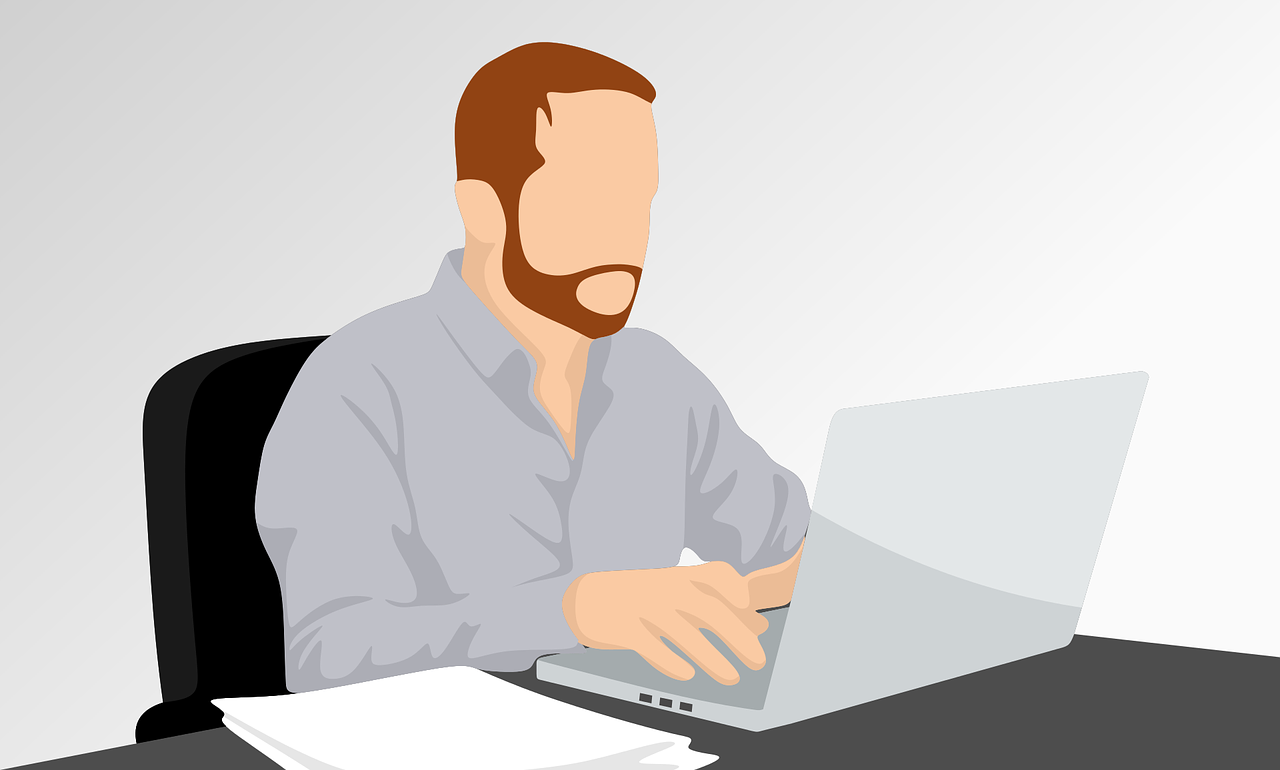 “Let me transfer you to my colleague”
‹#›
[Speaker Notes: Transfer to other support staff]
A Frustrating Customer Experience
“Let’s start over, what were you trying to do?”
?
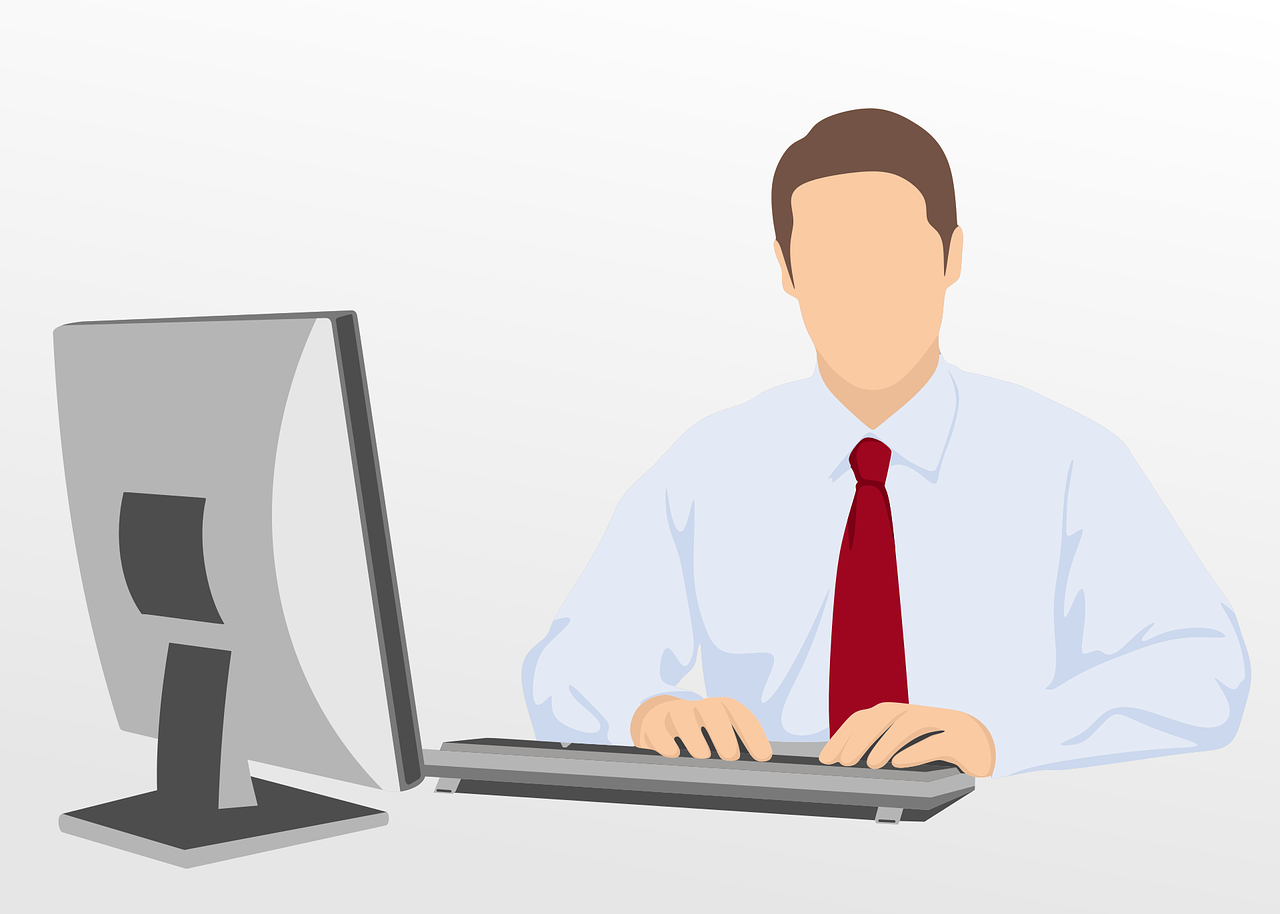 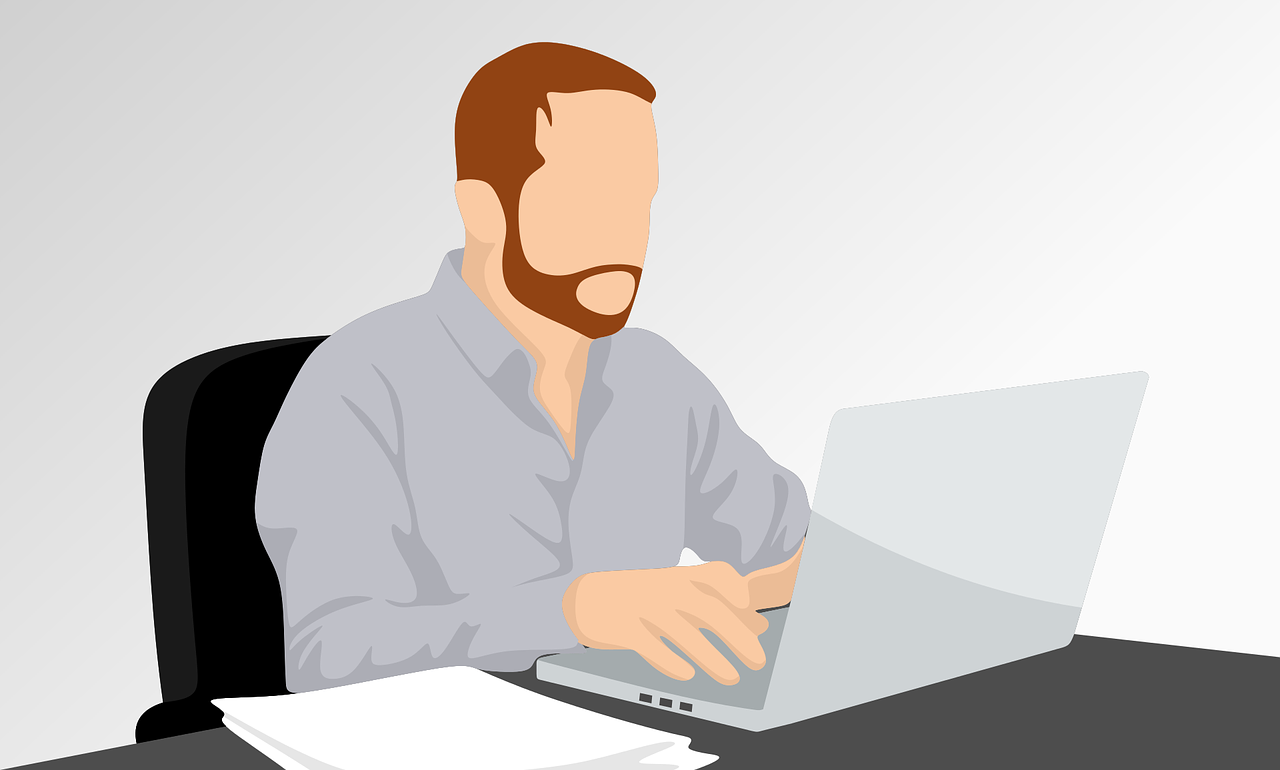 ‹#›
[Speaker Notes: Can lead to restart of conversation - why should that be necessary?]
A Simple Example: Delivering Customer Interactions to Where They are Needed
“Here is more information that will help you…”
Data enrichment – add context to customer interactions → stateless processor
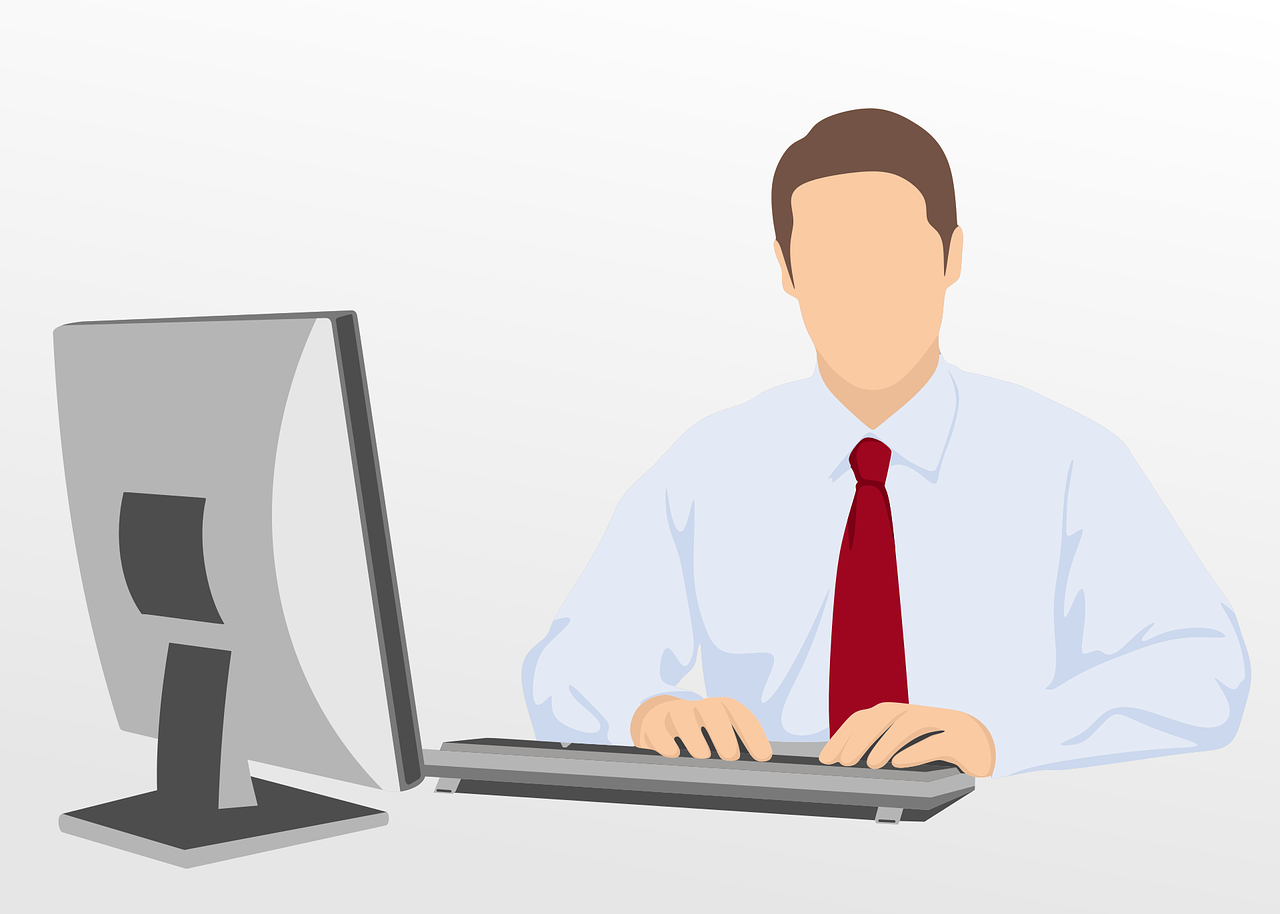 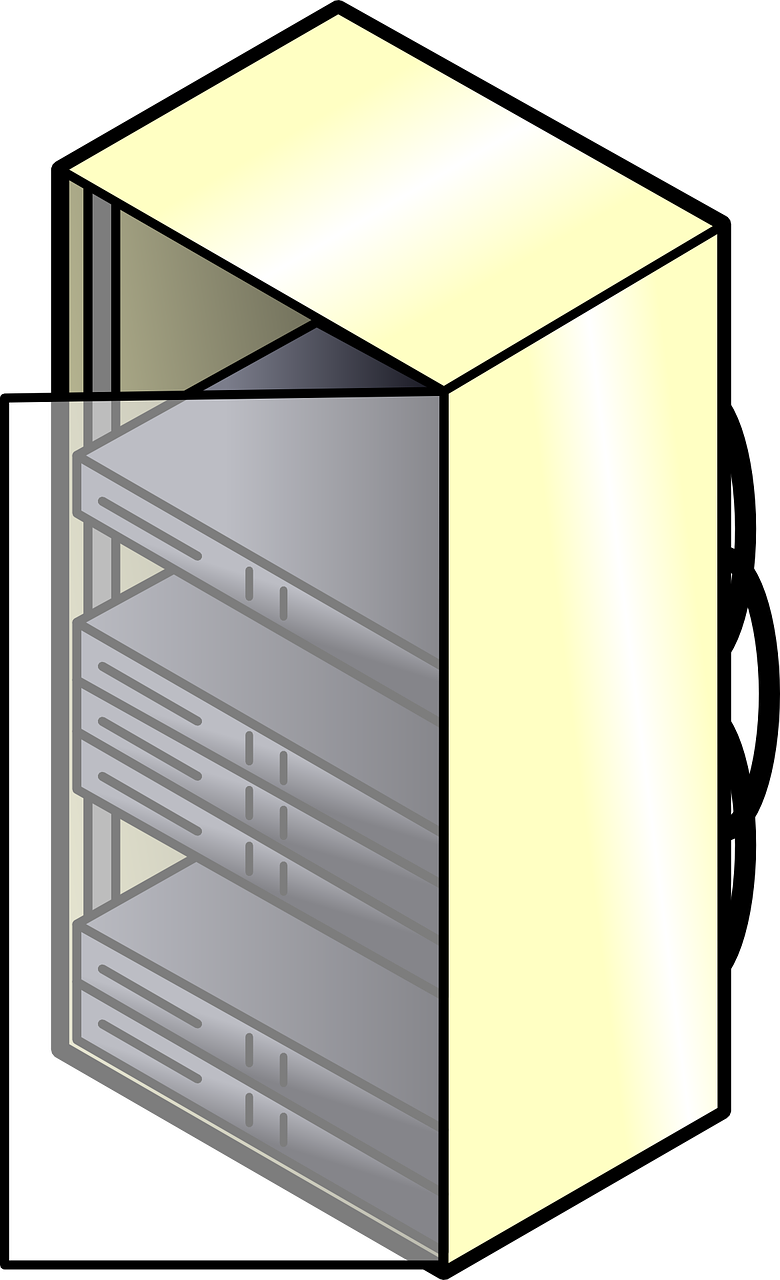 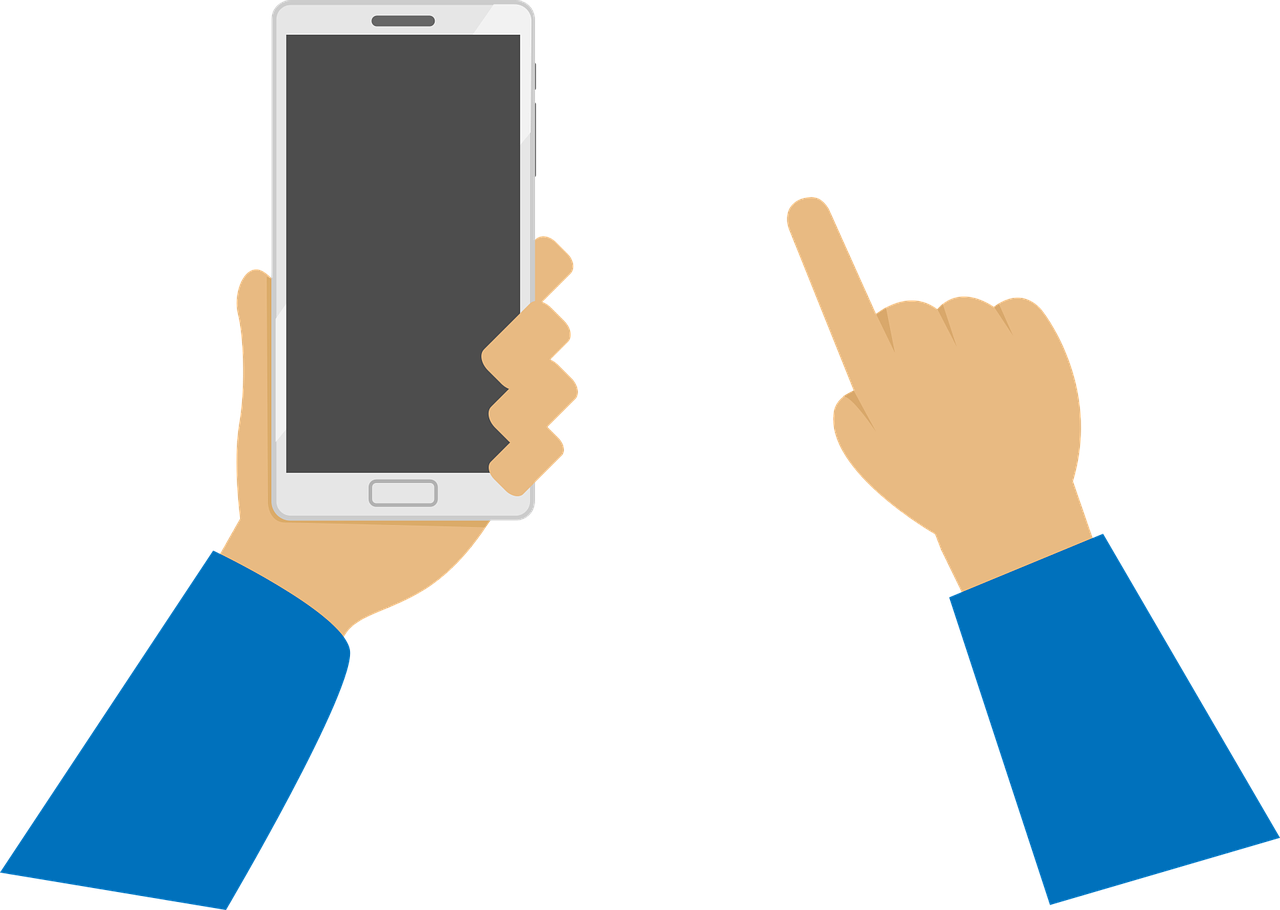 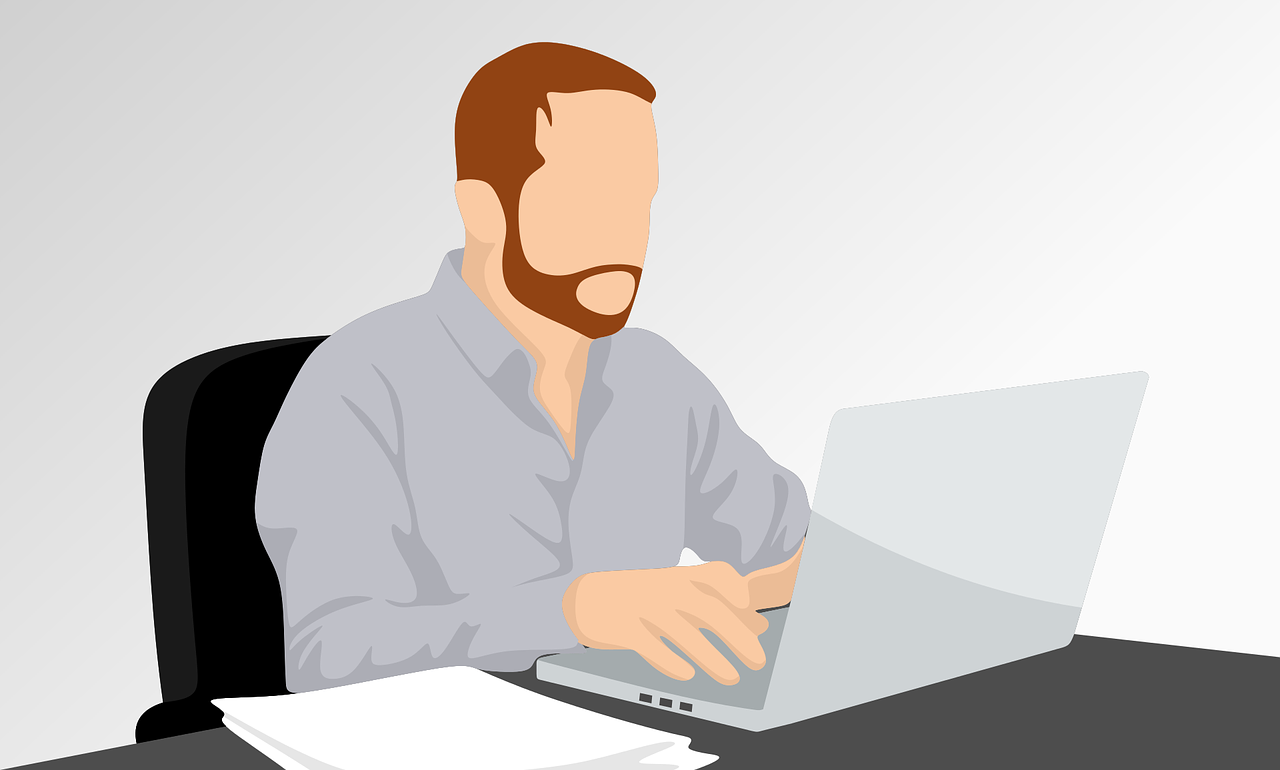 + info
‹#›
[Speaker Notes: A simple imaginary streaming application - add helpful URL to interaction]
Simplified Ingestion
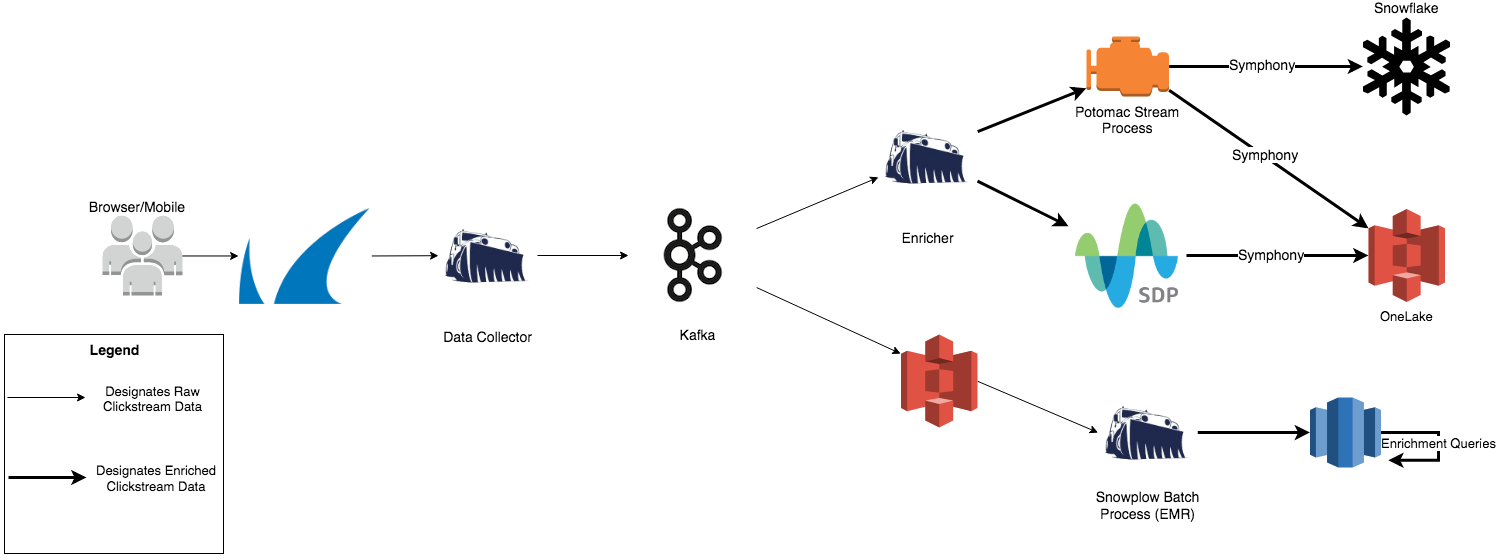 ‹#›
Stateless Processing
Simple mapping, e.g. remove sensitive information
Filter, e.g. deliver only relevant data
Enrichment, e.g. add data from lookup to each message
Note that windowed join and reduce are stateful aggregates!










Basic transformations: map, filter, reduce (fold), union, join.
bit.ly/simple-transformations
Filter, Map,Split, Union
Position in input stream
1
0
1
1
0
1
1
0
0
0
1
0
1
1
0
1
Latency
Memory Usage
Throughput
Output stream
‹#›
Stateful Streaming Application Example
“I get what you are doing. Want me to help with the next steps?”
Storing and retrieving multiple recent interactions → stateful processor
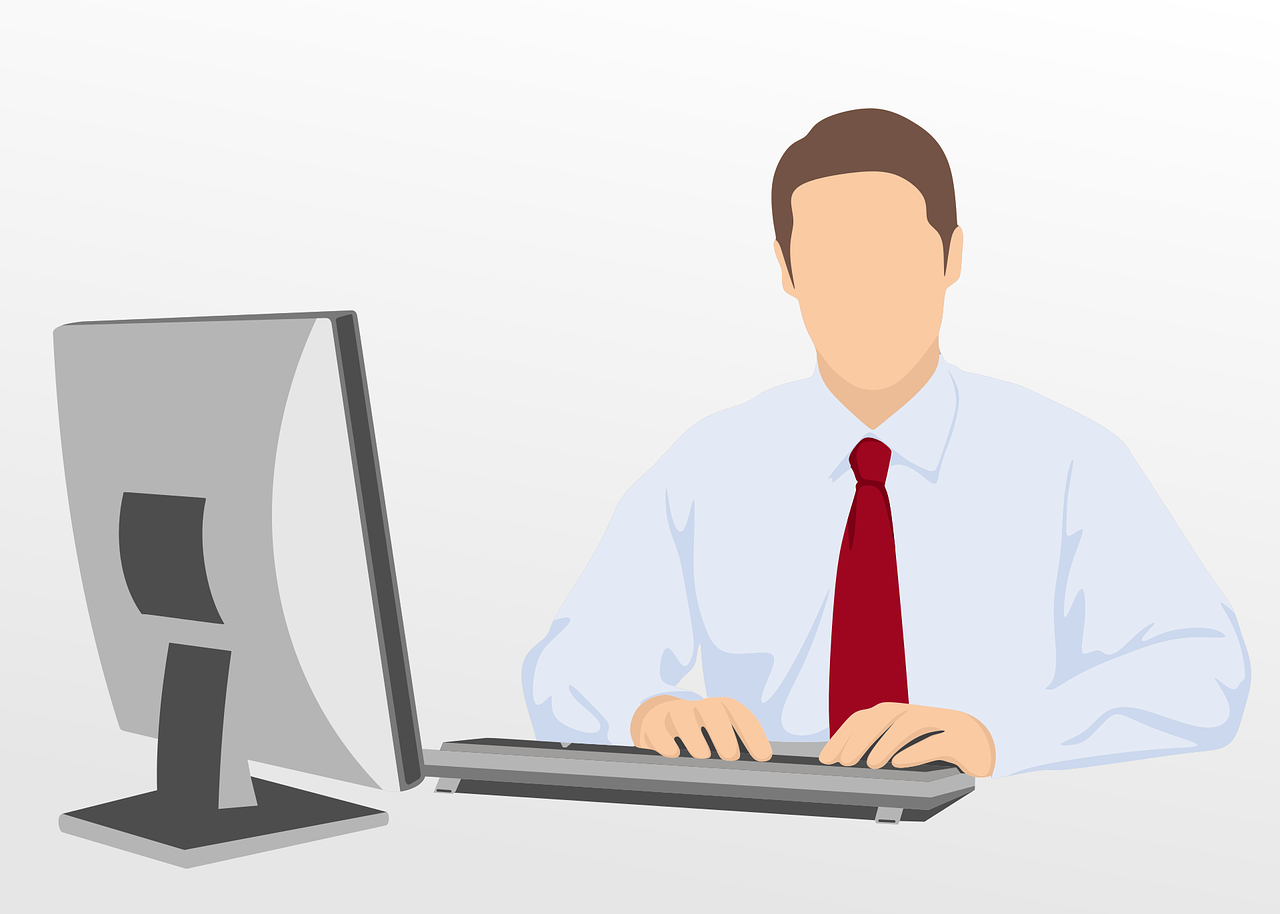 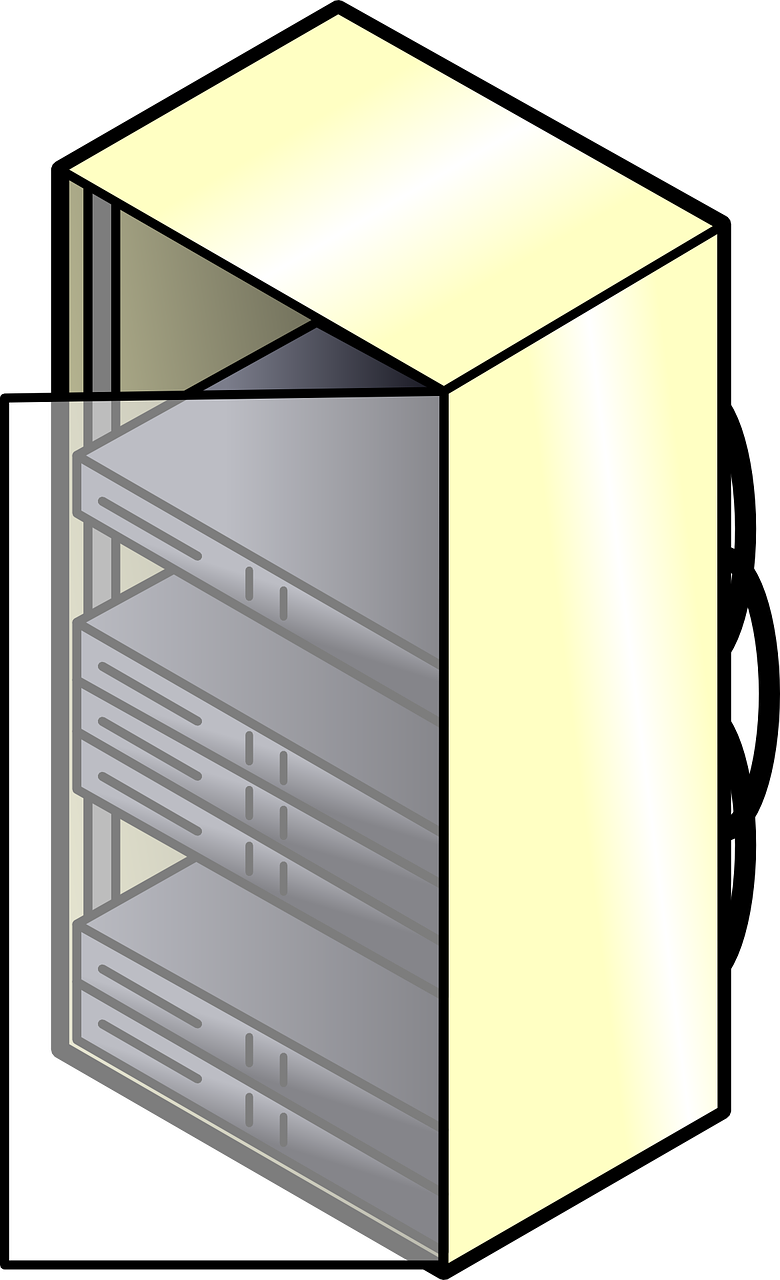 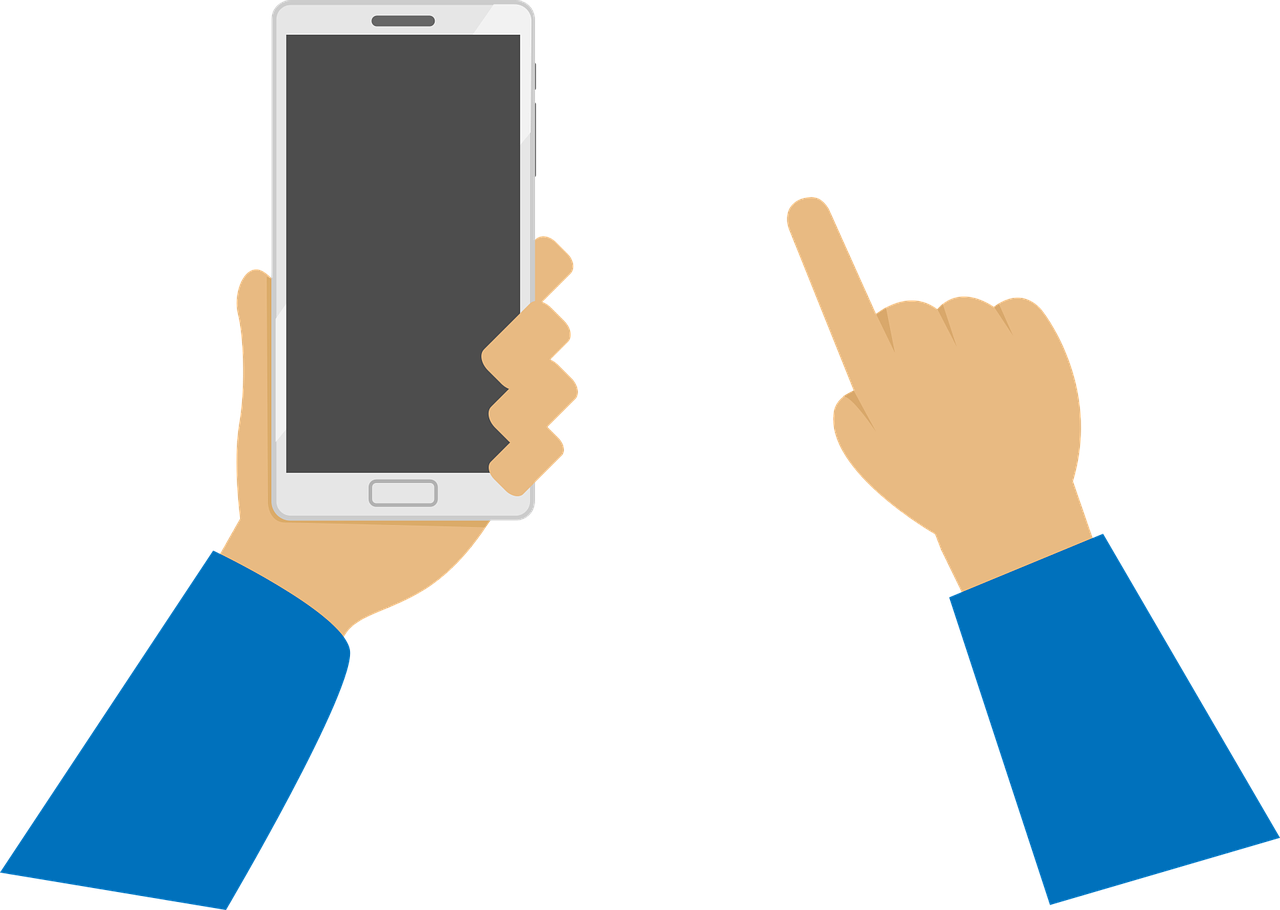 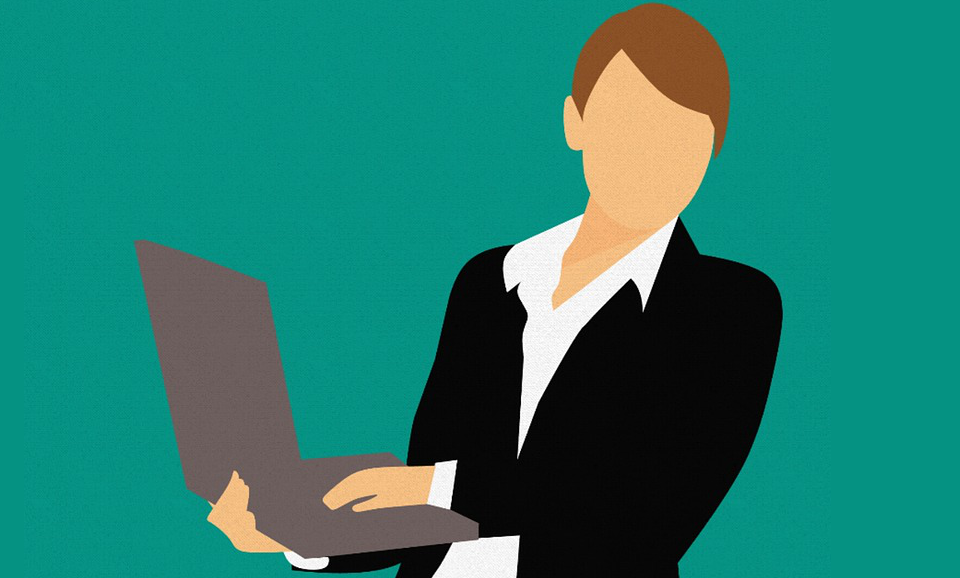 Store
‹#›
[Speaker Notes: A more realistic application - recent interactions]
No Need to Call – Everyone Gets a Personal Assistant
“Here are some options for what you are trying to do: …”
Storing and retrieving multiple recent interactions → stateful processor
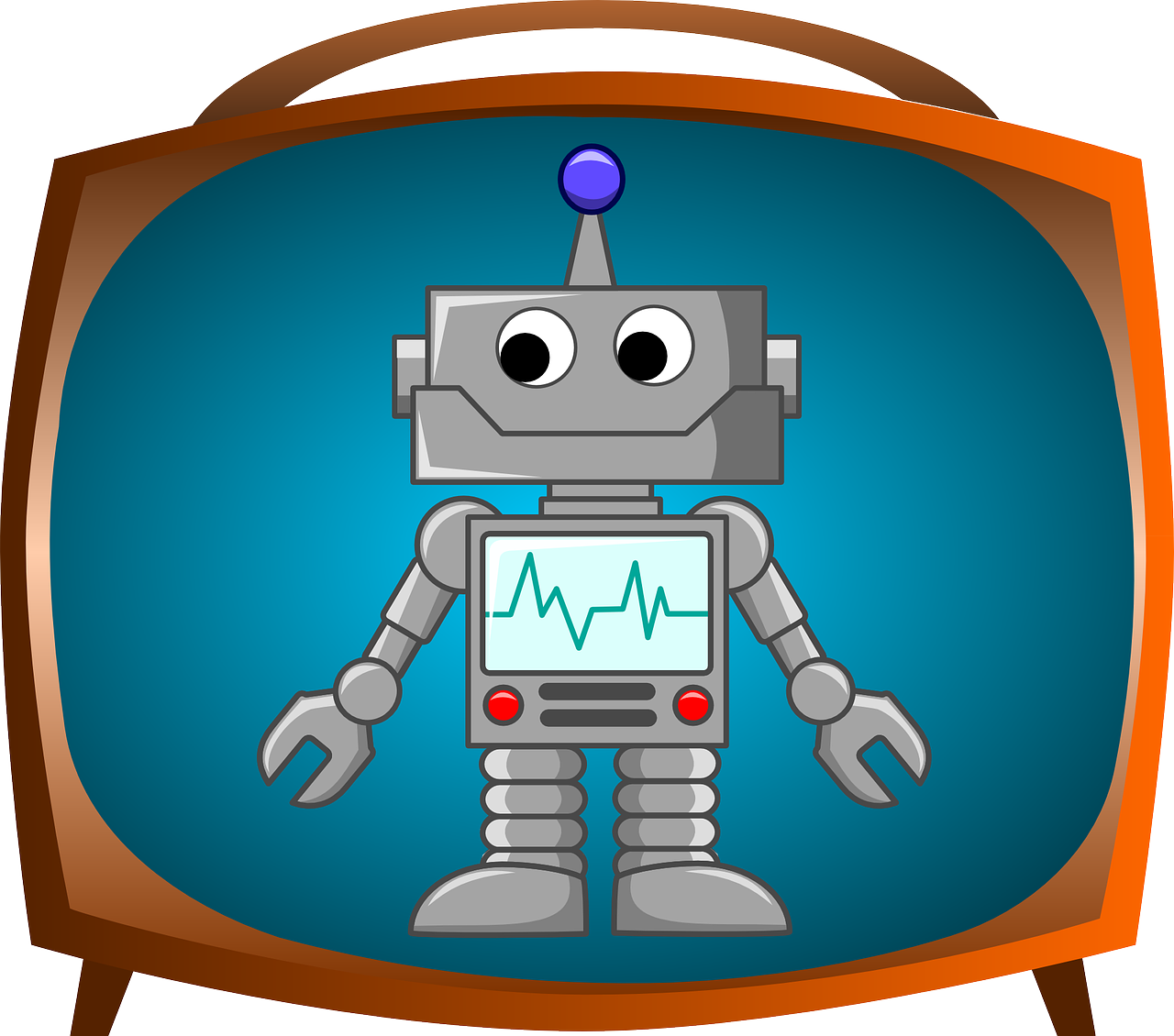 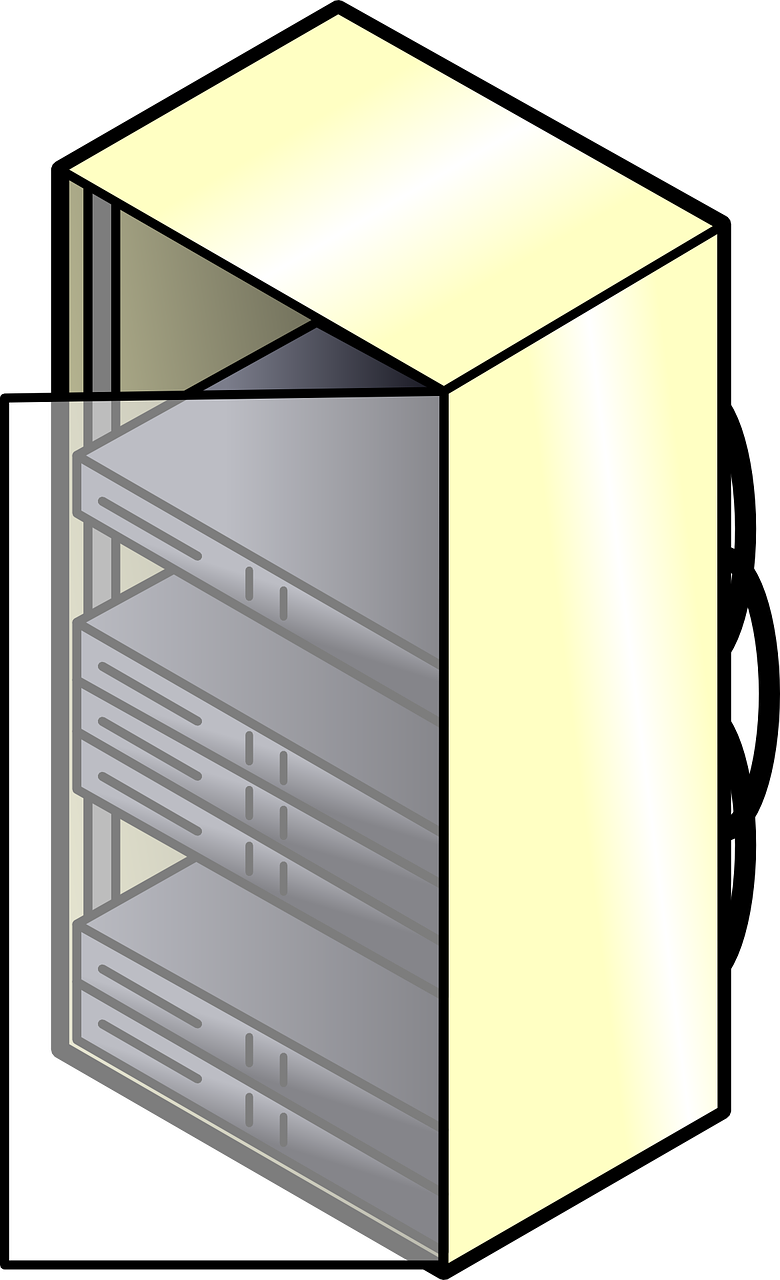 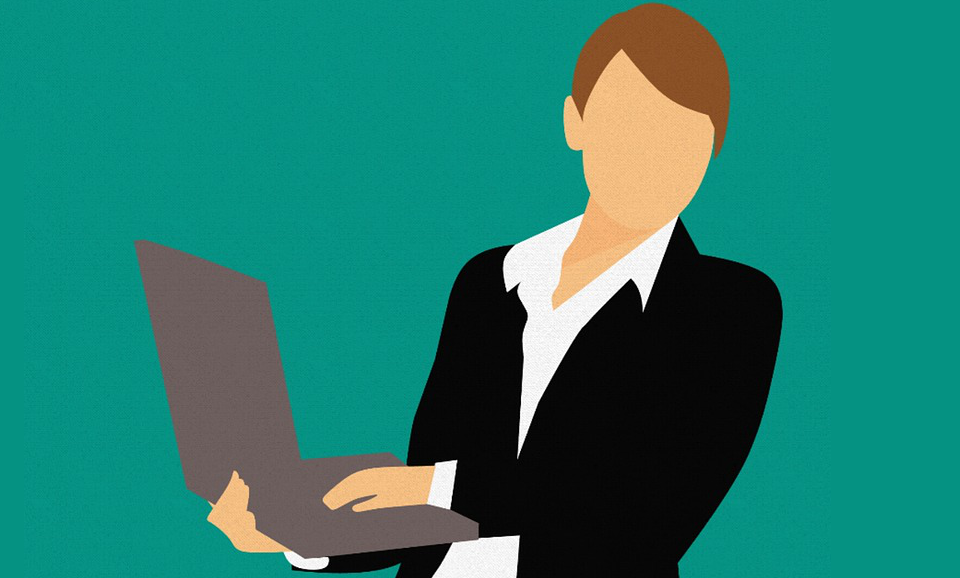 Store
‹#›
[Speaker Notes: Automating this for all customers enables personalized assistants for every customer at lost cost]
Internal State
Note that windowed join and reduce (aggregation) are stateful!
May require shuffle to co-locate current record and its state → latency
Internal state may be queriable via API depending on framework
1
0
1
1
0
1
1
0
0
0
1
0
1
1
0
1
Latency
Memory Usage
Throughput
‹#›
[Speaker Notes: Internal state: easy to implement but tied to processor]
External State
To keep memory usage low and throughput high, use asynchronousconnections and limited pool of connector objects
Can lead to very out-of-order outputs!
High network load reduces throughput in network-bound processors
1
0
1
1
0
1
1
0
0
0
1
0
1
1
0
1
Redis
RocksDB
DynamoDB etc
Latency
Memory Usage
Throughput
‹#›
Data Locality with External State
May require shuffle to co-locate current record and its state → latency
Pre-sort data in producer to reduce shuffle events
May be rescheduled on failure (Spark, Flink, KStreams...)
Processor/ Consumer
Key 0, 3, 6, ...
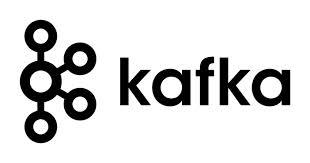 Producer
Key 0 ... (N-1)
Processor/ Consumer
Key 1, 4, 7, ...
Key 2, 5, 8, ...
Processor/ Consumer
Latency
Memory Usage
Throughput
Message broker
Redis
RocksDB
DynamoDB etc
‹#›
[Speaker Notes: Increasing data locality by design can reduce shuffling latency -> due to failure reschedule, need external state!]
Failure Tolerance I: The Checkpointing / Restart Pause
A checkpoint is a persistent record of the state of the processor at a specific time
Saving and restarting from checkpoint take time, especially for large internal states
Even low latency processors have momentary pauses when restarting → consumers prepare!
Things can go really out-of-order!
Position in input stream
1
0
1
1
0
1
1
0
0
0
1
0
1
1
0
1
Checkpoint may contain position, internal state, status of output
Latency inconsistent!
Time
Output
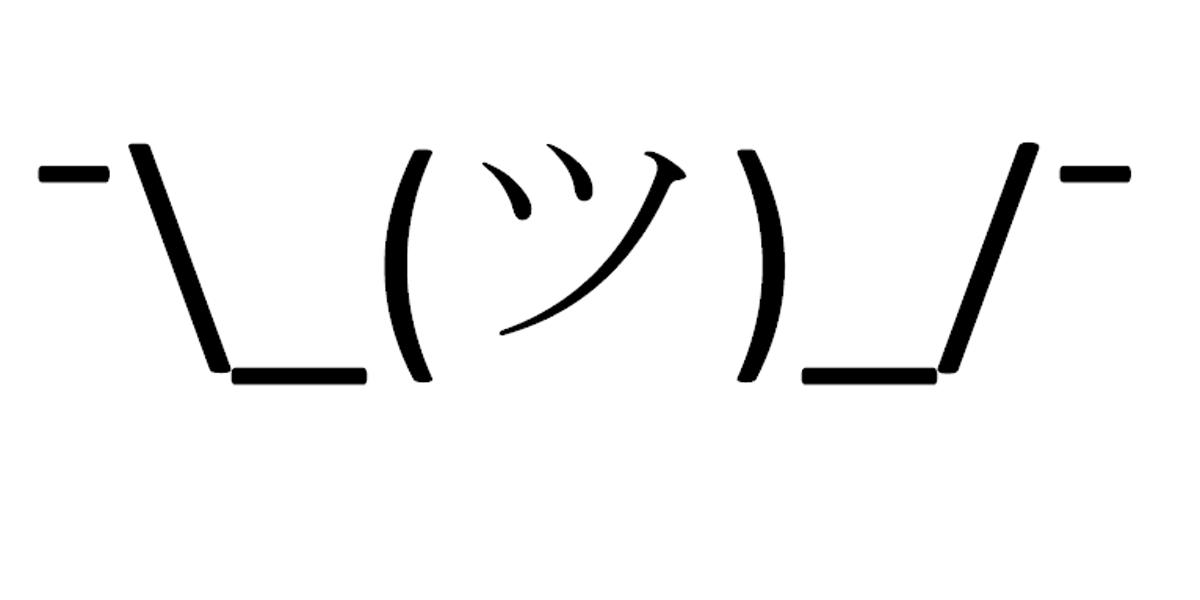 Output stream
‹#›
[Speaker Notes: Restarts mean pause + catchup -> need to tolerate by receiver!]
Set of Defaults Ready for Rare Restart Pauses
“Here are some default options: …”
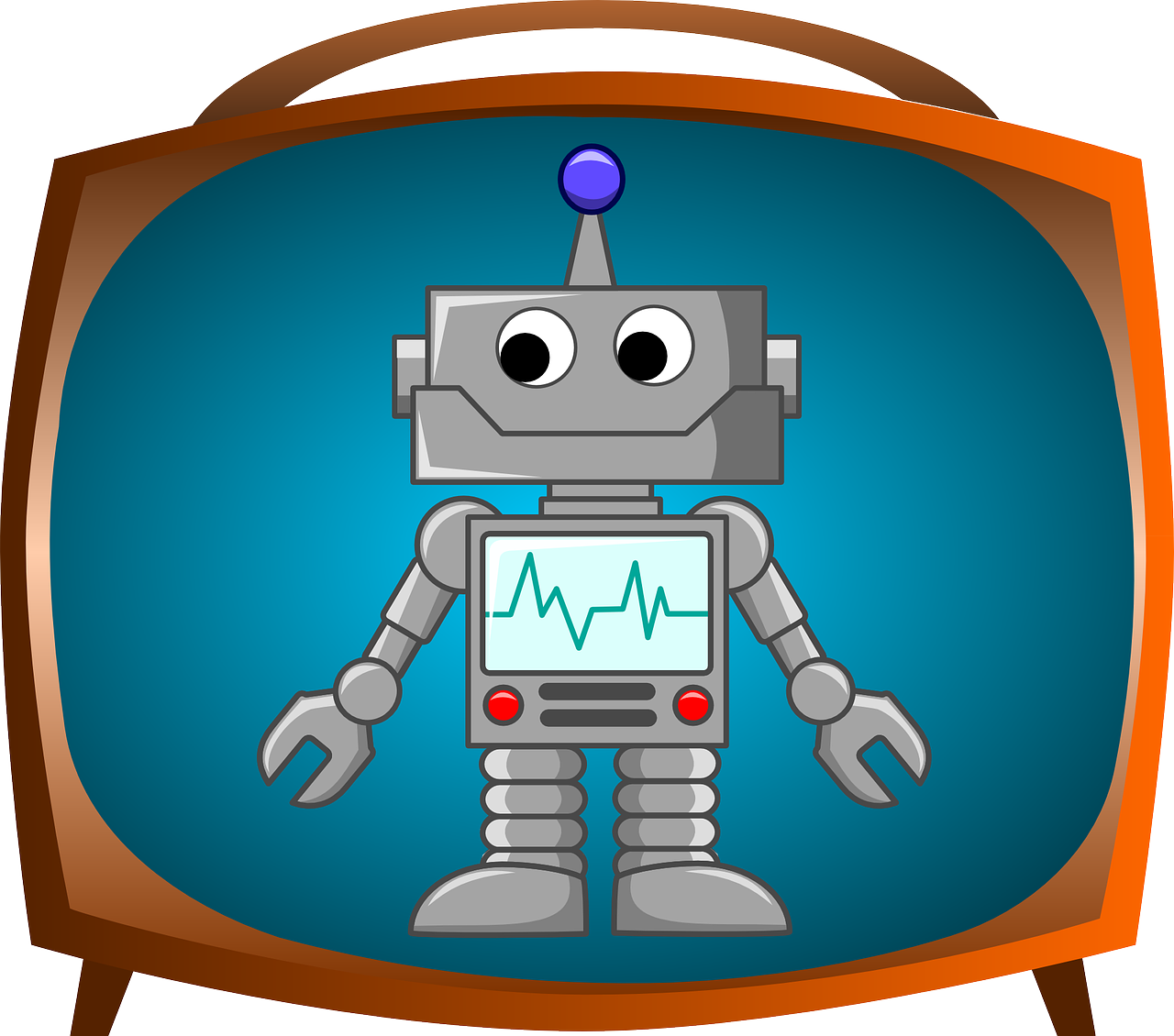 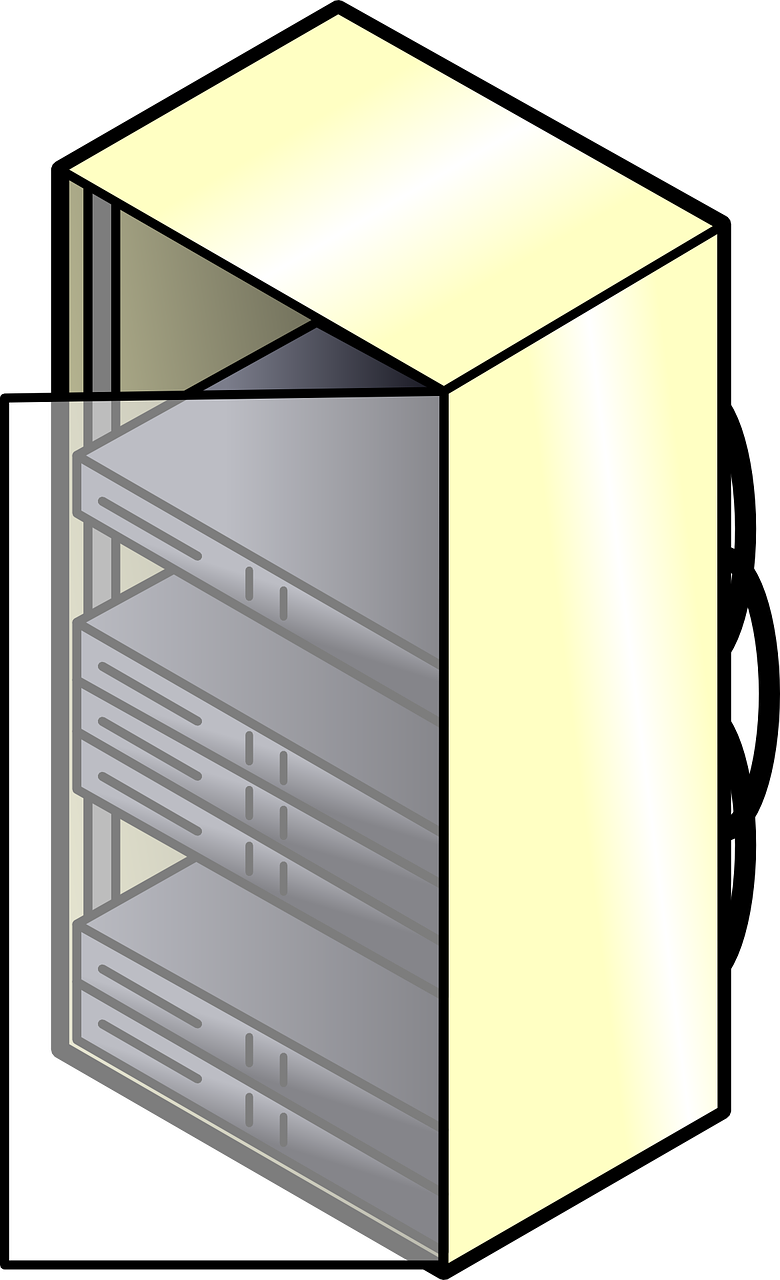 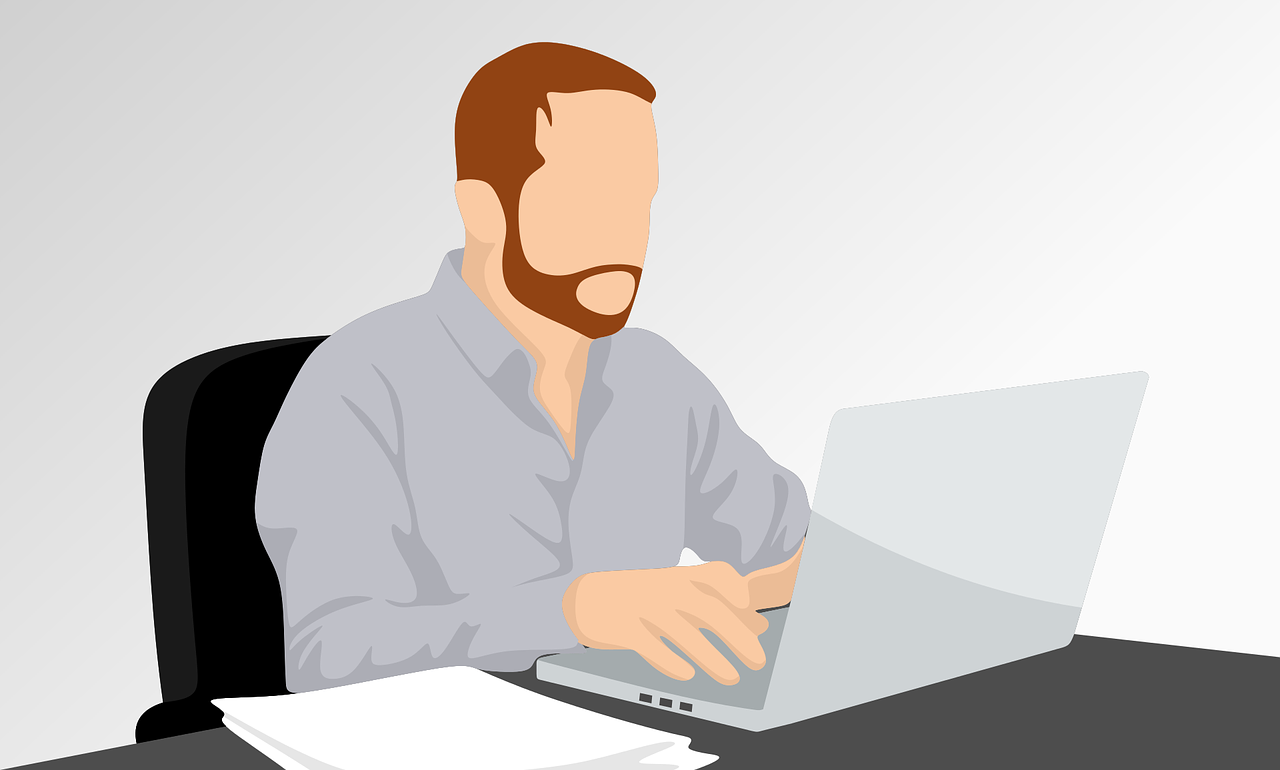 Restart Pause
Store
‹#›
[Speaker Notes: Can be tolerated by for example by default / heuristic response]
Failure Tolerance II: At-Least-Once Processing = Avoiding Data Loss
If failure occurs between checkpoints but output is continuous, rewind to last checkpoint → output duplication!
Options: batch outputs → increased latency / checkpoint after each output → decreased throughput
Take back past outputs (manipulate output position) to ignore redundant outputs, see idempotency
Position in input stream
1
0
1
1
0
1
1
0
0
0
1
0
1
1
0
1
Checkpoint may contain position in input, internal state, status of output
Idempotency or you can only have one
Latency
Output between checkpoints
Throughput
Failure
‹#›
[Speaker Notes: Failure in a batch means replay of outputs -> more-than-once]
Exactly-Once Processing
Checkpoint after each output → decreased throughput
Have to acknowledge each record individually at every step in the pipeline → increased latency
Position in input stream
1
0
1
1
0
1
1
0
0
0
1
0
1
1
0
1
Checkpoint may contain position in input, internal state, status of output
ack
Output between checkpoints
Latency
Throughput
‹#›
[Speaker Notes: Checkpoint on each output is expensive]
Exactly-Once Processing vs Idempotency
Exactly-Once: transactional aggregates, e.g. bank transfer → current balance
At-Least-Once with Idempotency:upsert transaction-with-ID, compute balance as derived quantity
Precomputed view or 
consumer / DB compute aggregate for requested key
Position in input stream
1
1
0
0
1
1
1
1
0
0
1
1
1
1
0
0
0
0
0
0
1
1
0
0
1
1
1
1
0
0
1
1
ack
Redis
RocksDB
DynamoDB etc
ID
Idempotent upsert
Output between checkpoints
ID
Latency
Throughput
Memory Usage
Latency
Memory Usage
Throughput
‹#›
[Speaker Notes: Idempotent processing permits multiple outputs that are upserted into aggregate state]
A Frustrating Customer Experience
Are customers interested in your product but can’t find it?
Loss of sales, customer relationships, and reputation
https://xkcd.com/869/
‹#›
[Speaker Notes: Making content hard to find for customers costs money]
Fast-changing Interest in Various Products – Alert of Sudden ChangesExample: Product Featured in Mass Media → real-time alerting
“Here is the product most of you are interested in right now”
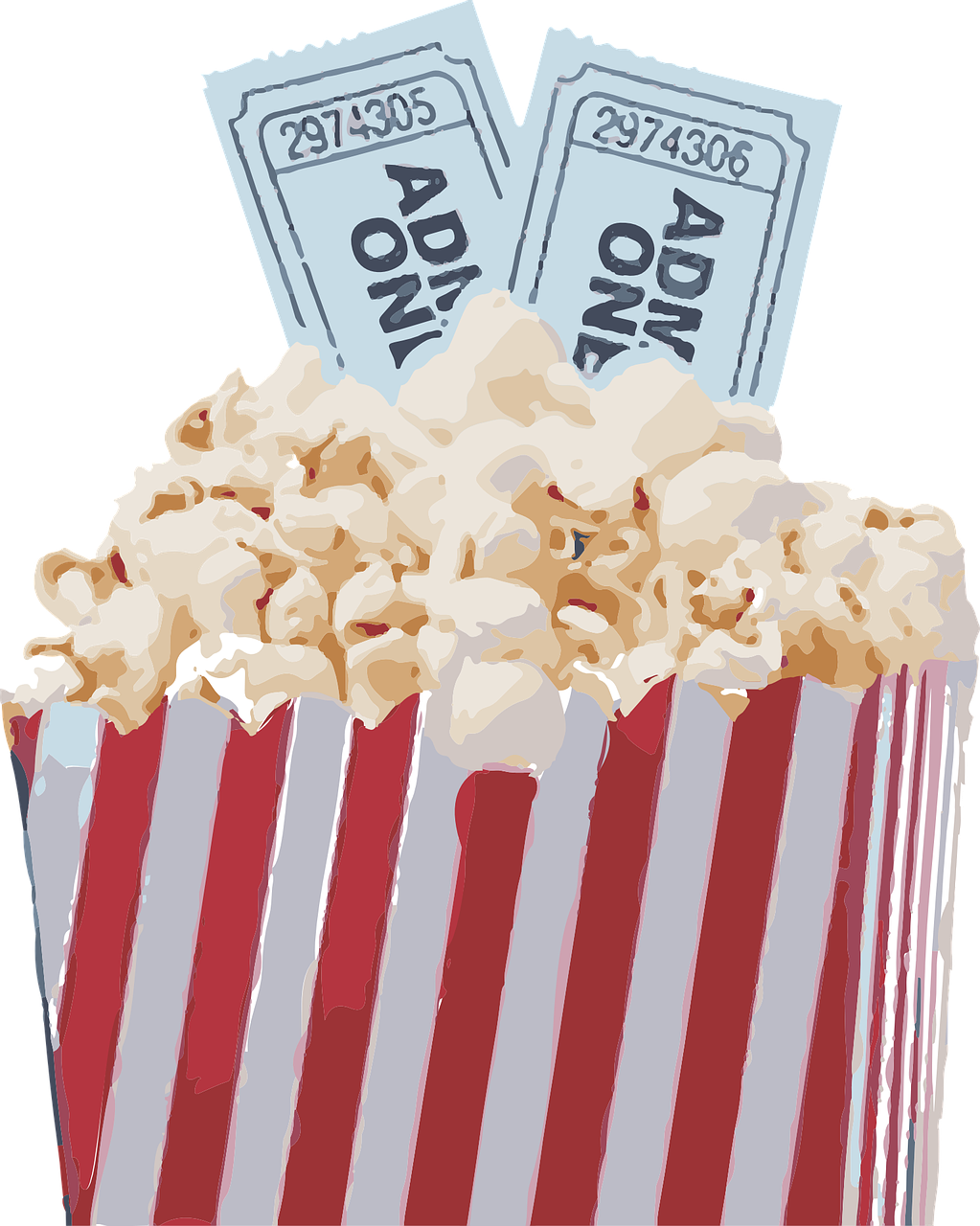 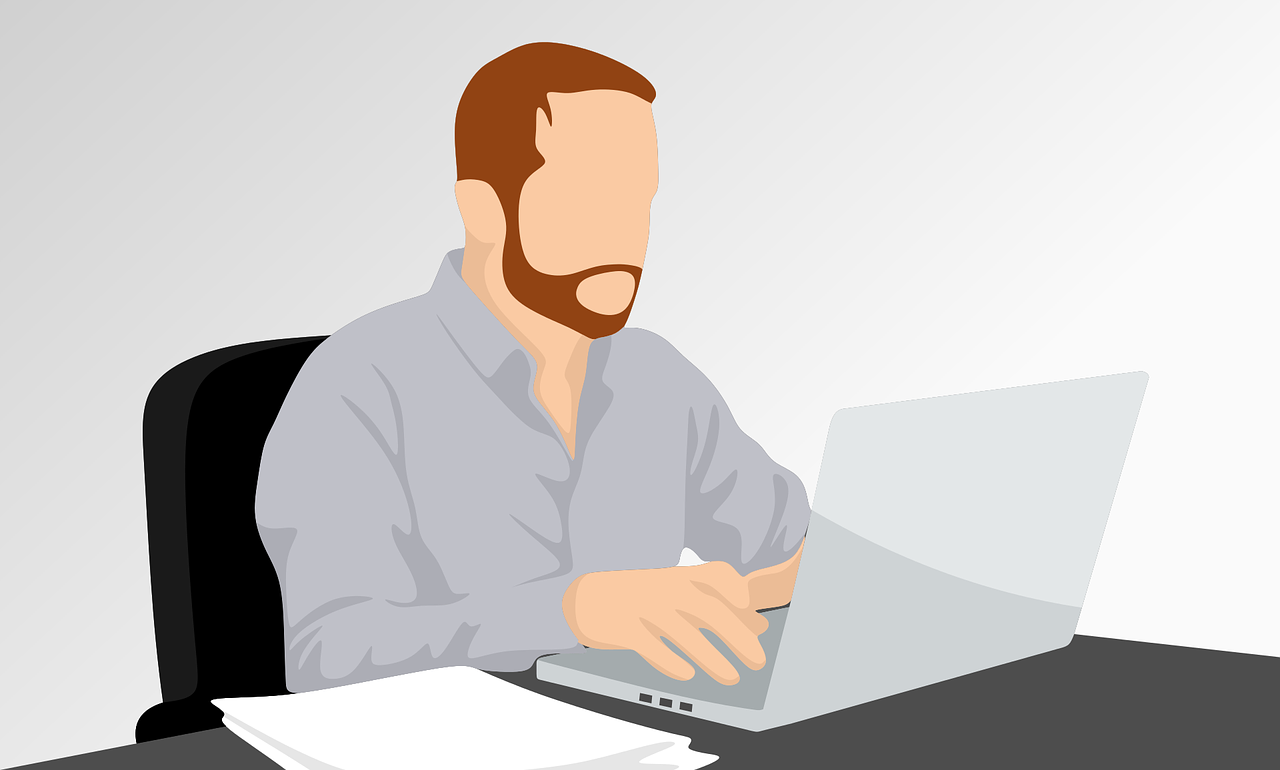 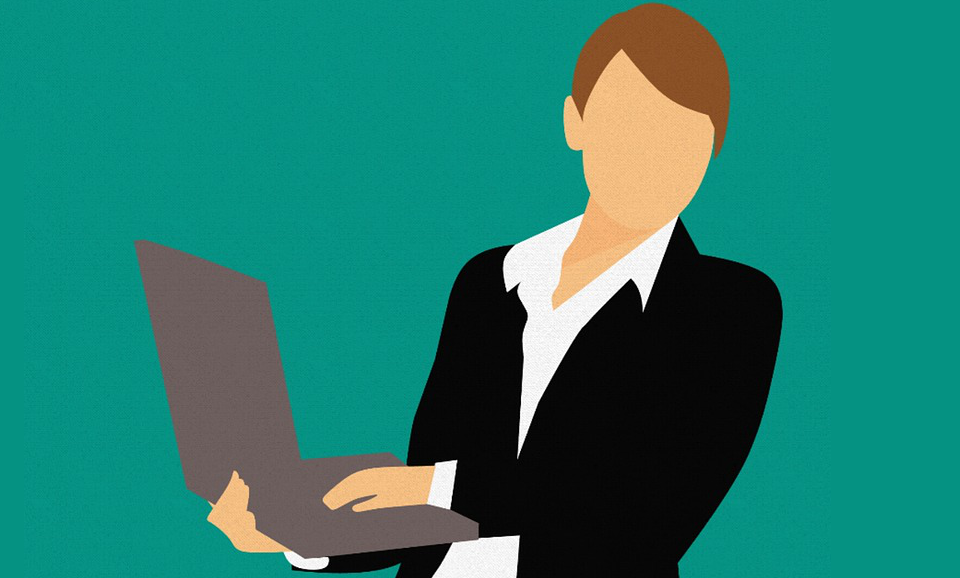 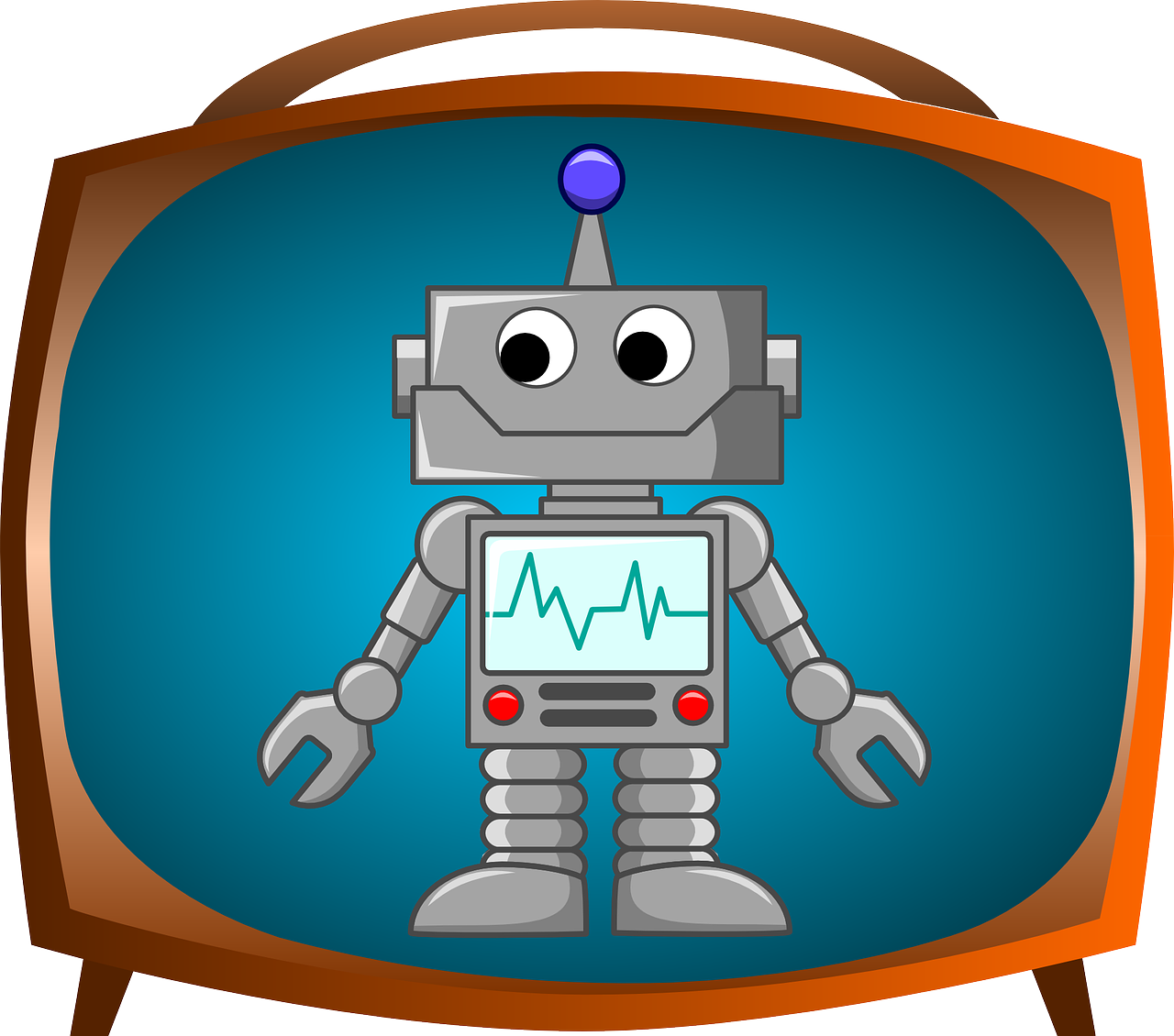 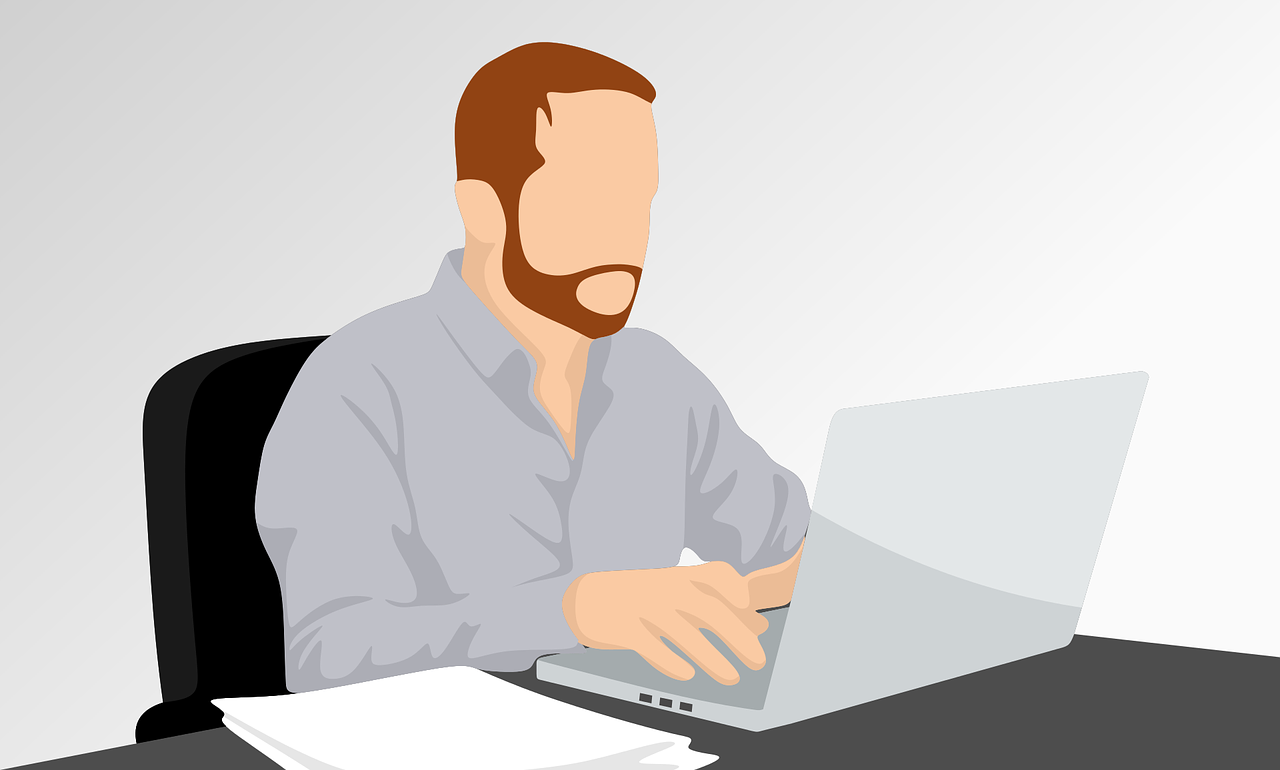 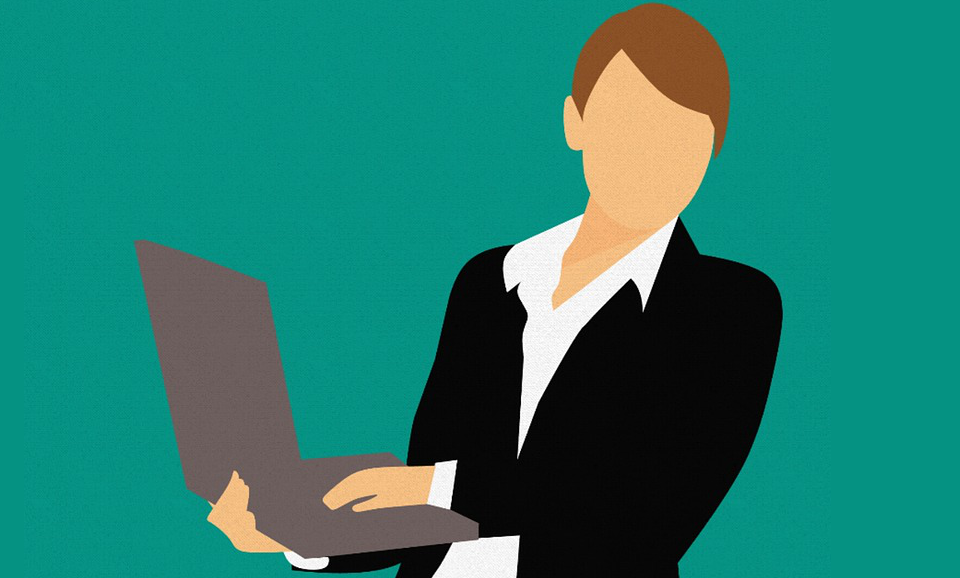 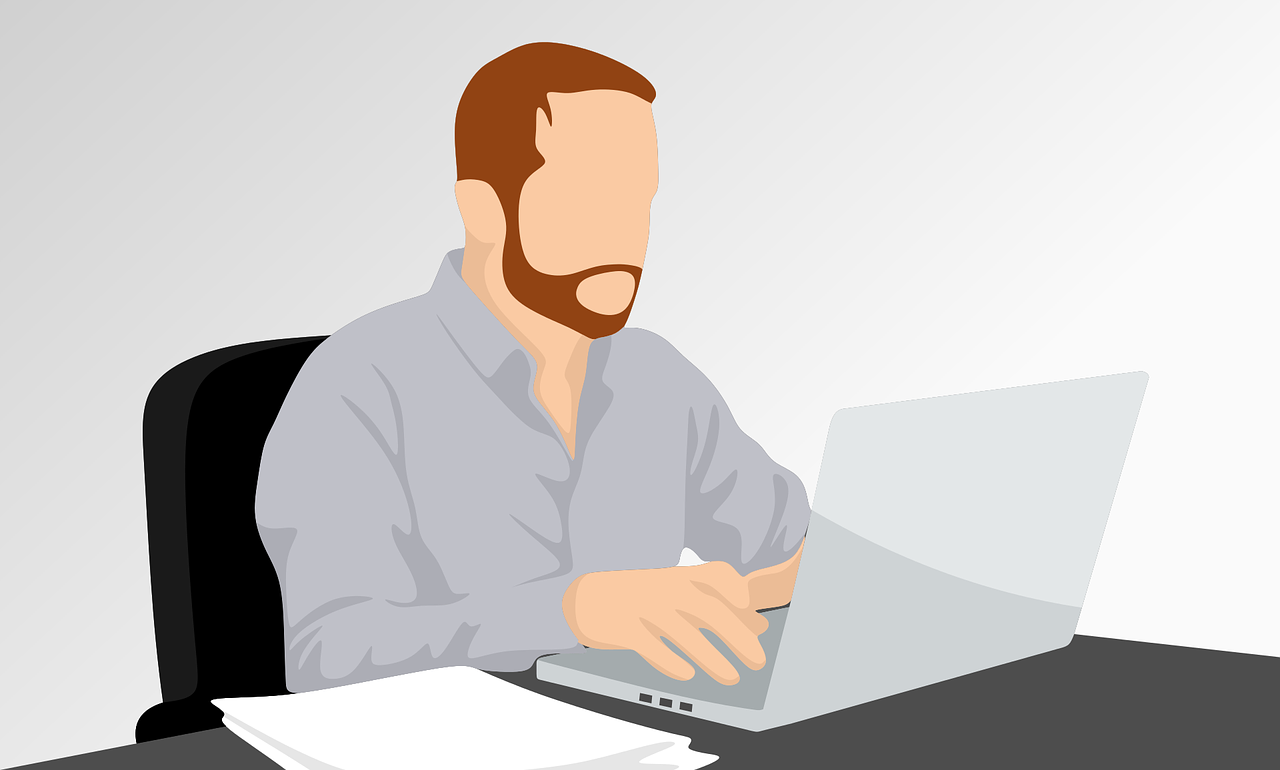 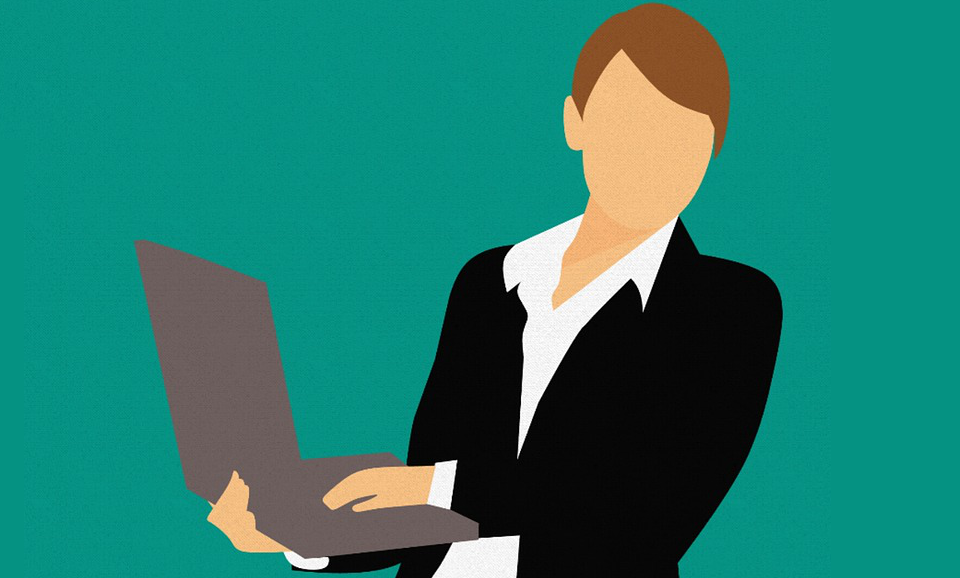 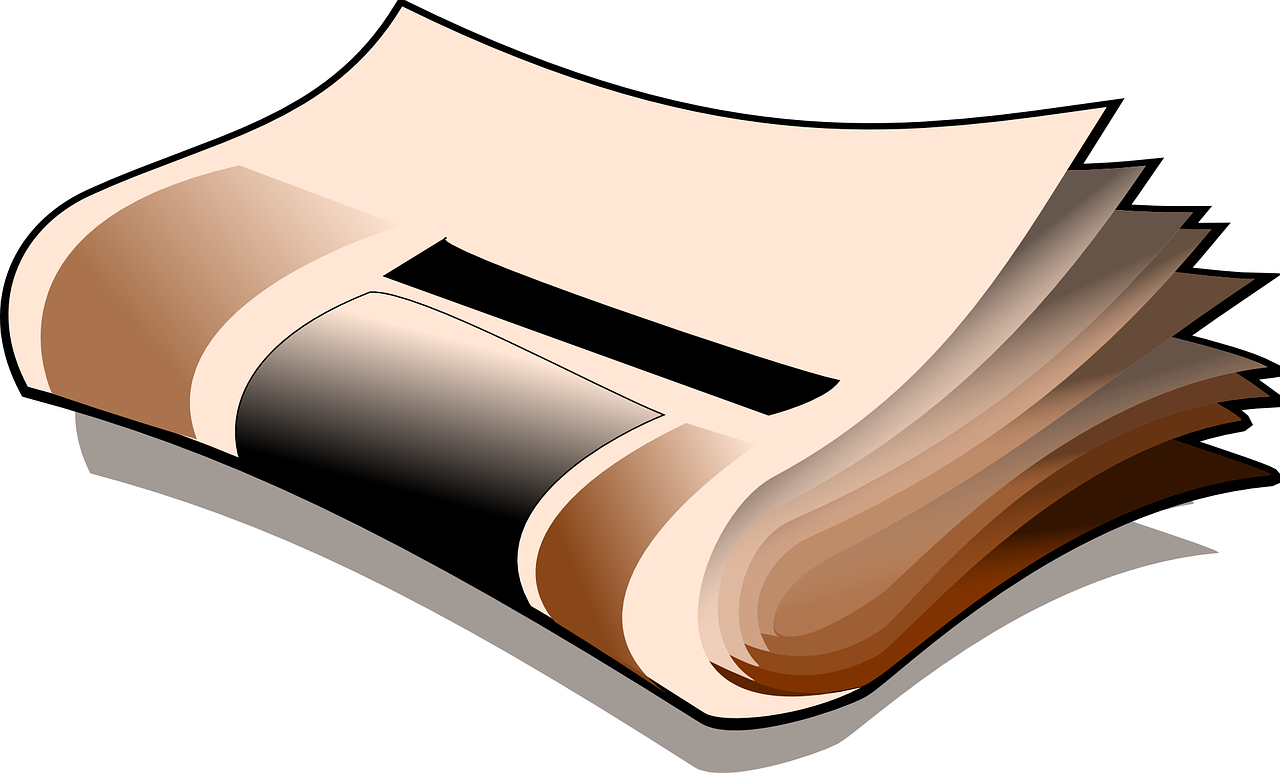 ‹#›
[Speaker Notes: Companies that respond to fast-changing interest quickly have a competitive advantage]
Windowing Latency – Aggregate Output After Window Closes
Event time
Time
Sliding windows
!
Output “green for window 1”
Latency
Memory Usage
Throughput
‹#›
[Speaker Notes: Windowing aggregates cause explicit wait time for output]
Low Latency Windowing – Continuous Output of Partial Results After Each Recordtiny.cc/ahnung-deck
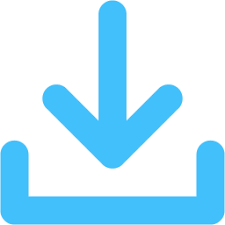 Event time
Time
?
?
?
?
?
?
?
?
?
?
?
Upsert into 
scalable external state as example
?
?
?
?
?
?
?
?
?
?
?
Latency
Memory Usage
Throughput
?
?
?
?
?
?
?
?
?
?
?
Extrapolate predictions from partial output
‹#›
[Speaker Notes: Instead, output regular updates during window time to permit predictions and early alerts]
Pauses and Latency, Data Design Decisions
Even when designed for low latency, resilient distributed streaming applications in general experience short restart pauses and catchup bursts when automatically recovering from intermittent failure
Data consumers need to plan with fallback heuristics in place to bridge these pauses







Streaming applications can be carefully designed to fulfill business needs for latency vs throughput vs cost vs output as stream or queriable state (depending on data consumers):
Internal vs external state for aggregations
Data locality options as optimization
Windowing: latency vs intermediate result extrapolation
Time
Output
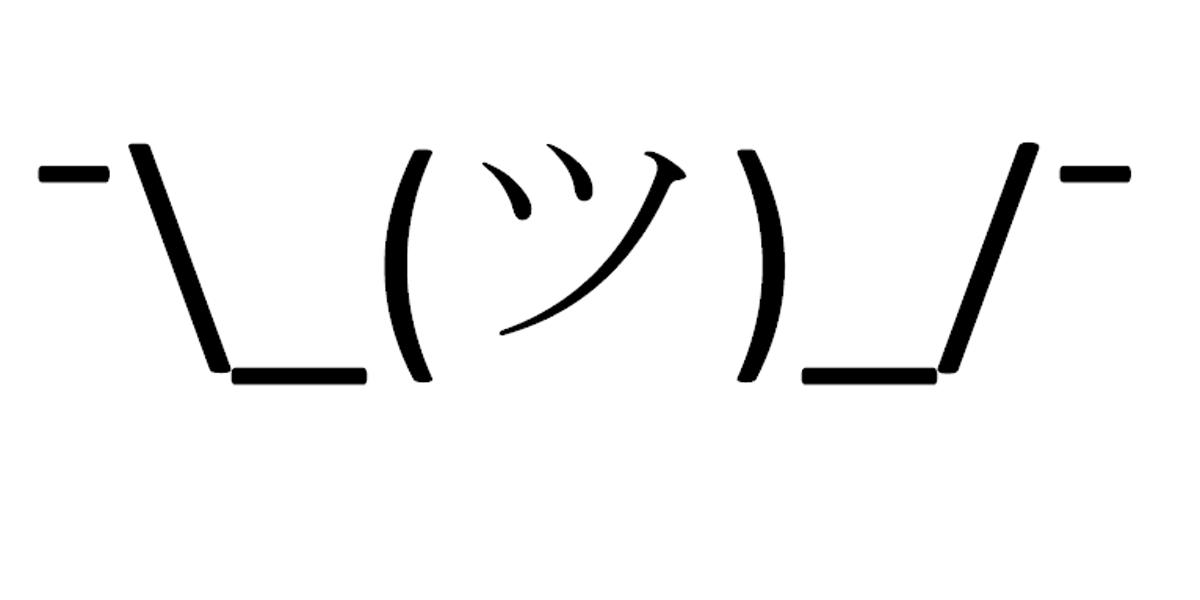 ‹#›
[Speaker Notes: Conclusions slide]
Streaming App Design Cheat Sheet
External State, 
Local Data
Internal State
External State
Exactly Once
Idempotent
Window
Latency
Partial
Output
Stateless
Latency
Memory Usage
Throughput
Latency
Latency
Latency
Latency
Latency
Memory Usage
Memory Usage
Memory Usage
Memory Usage
Memory Usage
Throughput
Throughput
Throughput
Throughput
Throughput
Latency
Memory Usage
Throughput
Latency
Throughput
‹#›
Capital One’s Chatbot Eno predicts customer needs:Eno's Quick Reply Model
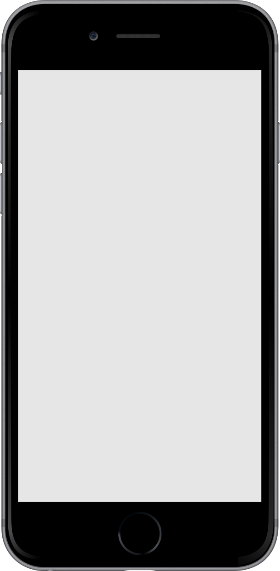 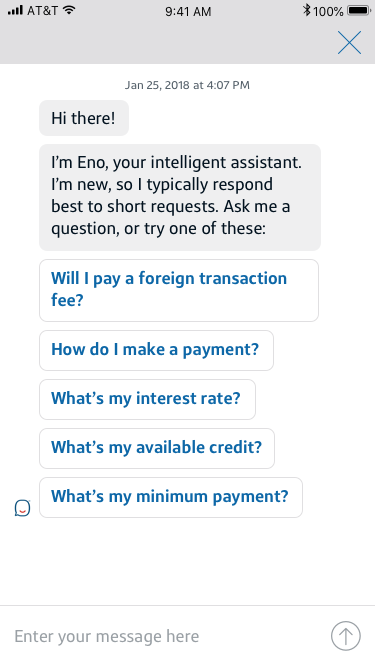 Customers will receive a personalized, intuitive experience with tappable question options

Customer needs handled more quickly and in context

Result of a collaboration across multiple teams
‹#›
[Speaker Notes: One of many applications of the infrastructure we have built at Capital One -> more in active development!]
We’re Hiring!
andreas.markmann@capitalone.com
linkedin.com/in/andreasmarkmann
stop by our office hours 2:00 - 2:40pm room 302
or booth till 3pmwatch www.capitalonecareers.com - search for ECI jobs
‹#›
Appendix Simple Aggregate Estimatortiny.cc/ahnung-deck
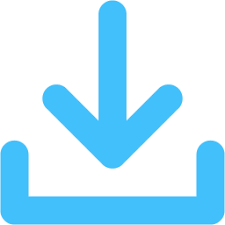 Event time
Known message arrival latency distribution
Time
Red area under curve gives weight w,

Measured rate M, expected aggregate E
Scale up to total scaled aggregate S = M/w,Output weighted average result R:

R	= w*S + (1 - w)*E
	= M + (1-w)*E
‹#›